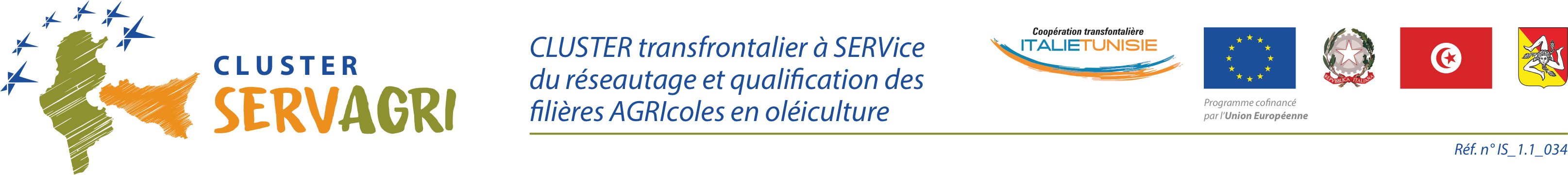 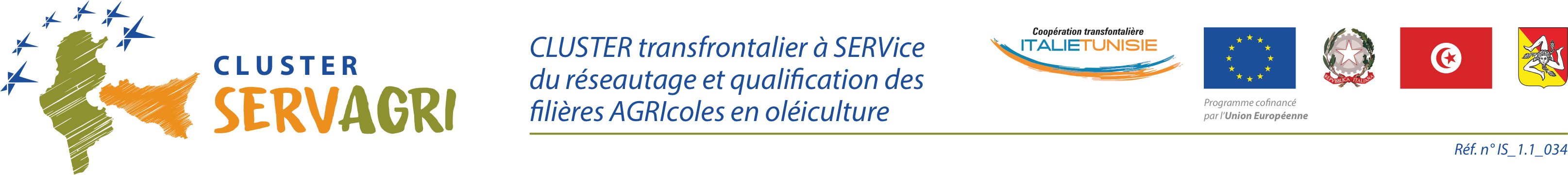 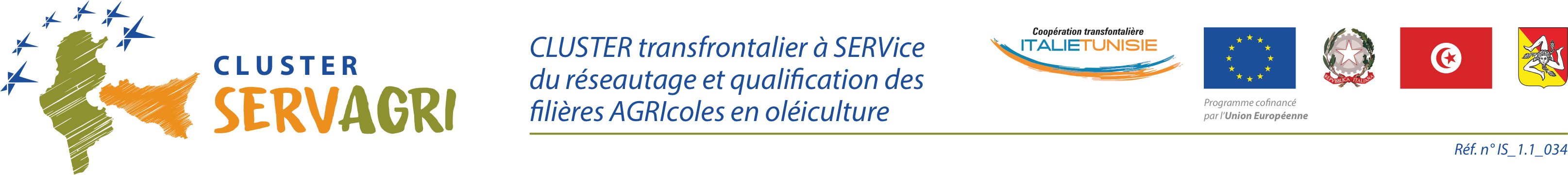 MANUEL DE LA QUALITÉ Analyse des exigences dans les entreprises SERVAGRI
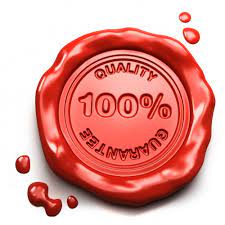 Dr. Agronome Ercole Aloe 
Expert en recherche GAL Eloro
 Expert en label de qualité Soc. Coopérative APO
3ème Conférence Euro-Méditerranéenne – Tunis – 23-24-25 novembre 2023
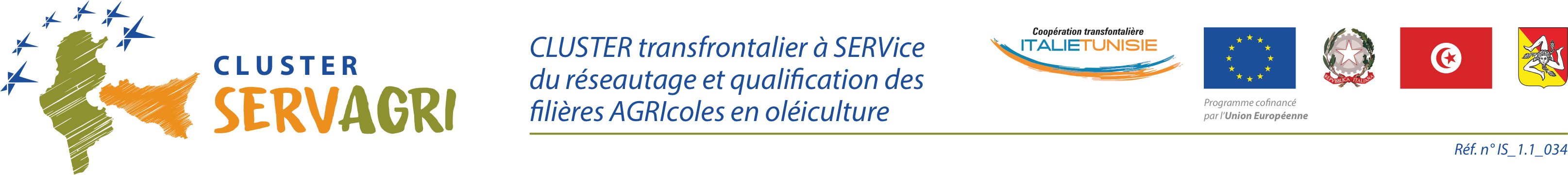 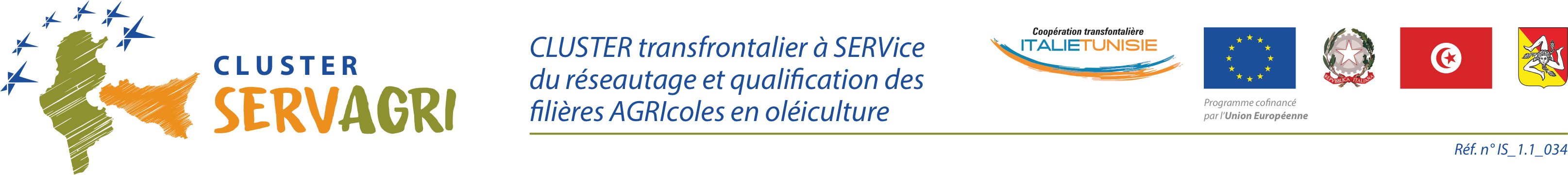 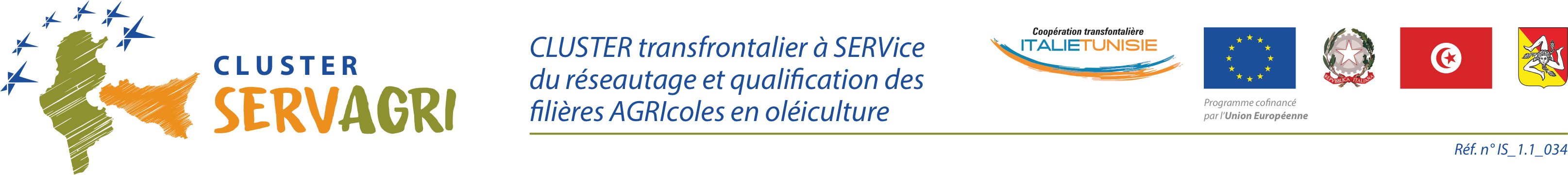 Stratégies pour une plus grande compétitivité de la filière de l'huile d'olive dans la zone transfrontalière
Qualité 
(haute qualité?)
Réduction des coûts de production (mécanisation, intensification)
Santé 
(produits nutraceutiques)
Origine - Traçabilité
Authenticité 
(lutte contre la fraude)
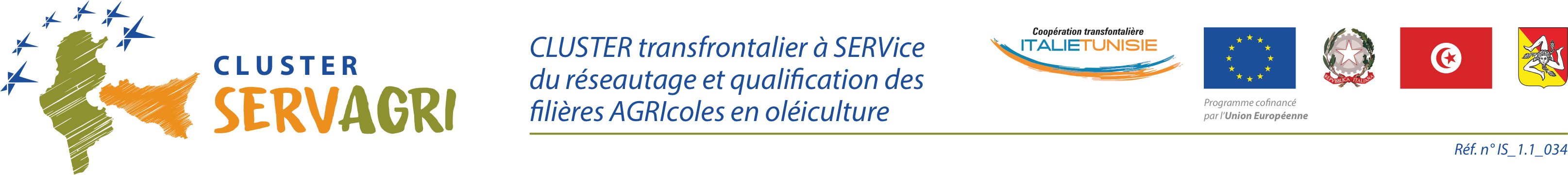 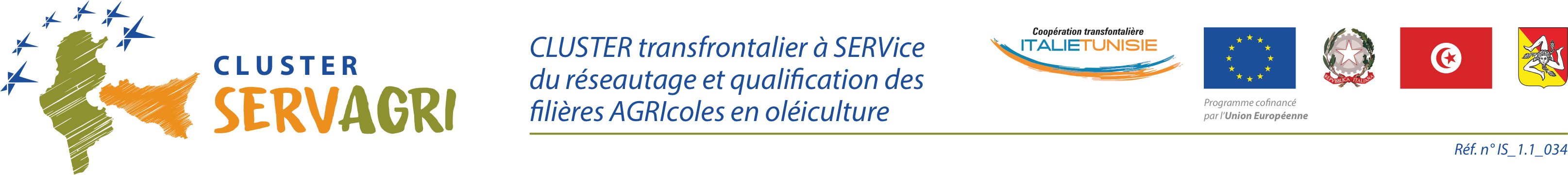 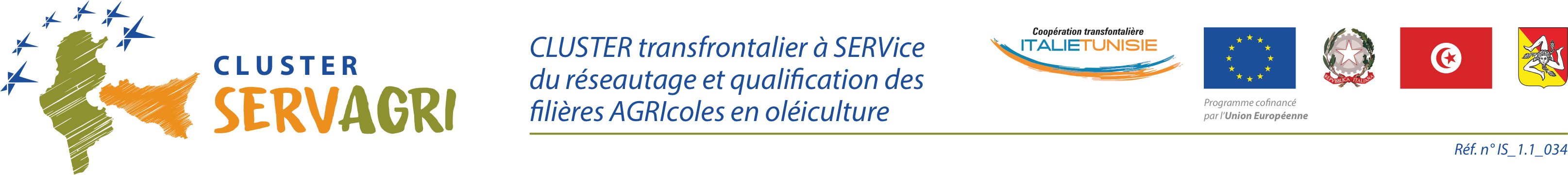 + SÉCURITÉ ET QUALITÉ DES PRODUITS AGROALIMENTAIRES
En vertu de ses caractéristiques, l'huile d'olive vierge extra est devenue l'un des produits alimentaires les plus touchés par la fraude.
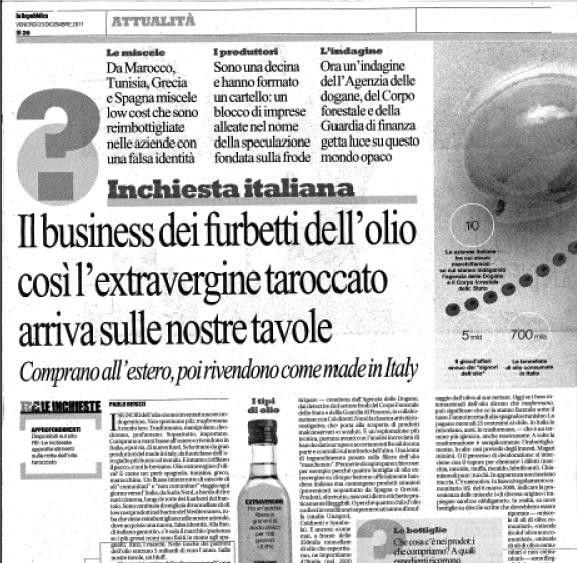 Mélanger et/ou remplacer des huiles d’olive vierges extra de haute qualité par d’autres huiles de qualité inférieure
Fraude dans le secteur oléicole
Ajout frauduleux des huiles d'espèces végétaless autres qu'Olea europaea L.
Article de journal«Il Fatto Alimentare», 9-01-2012
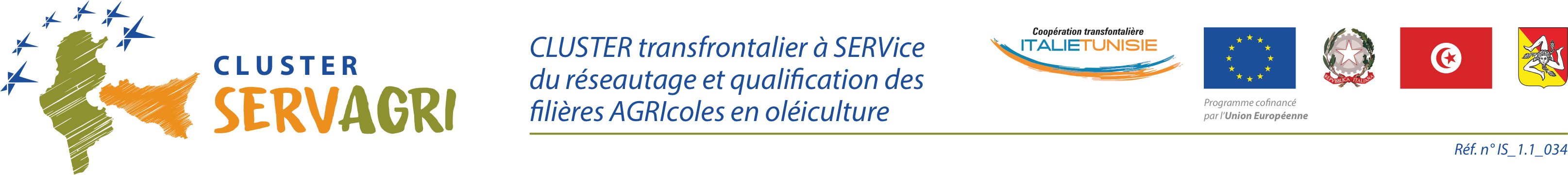 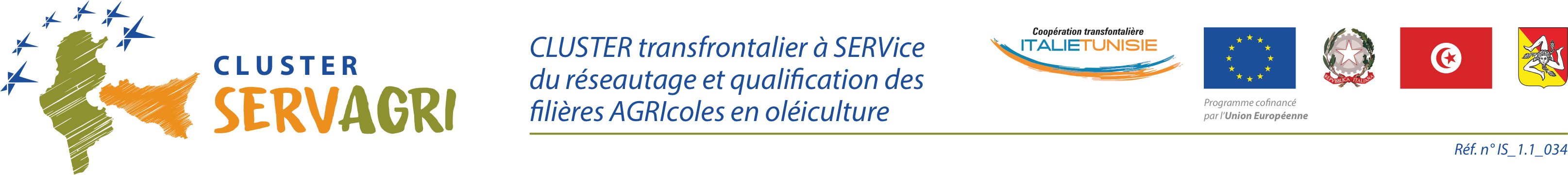 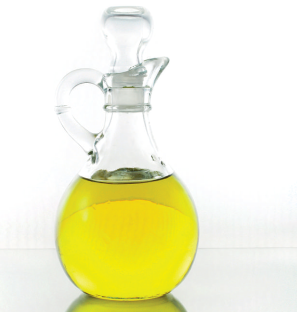 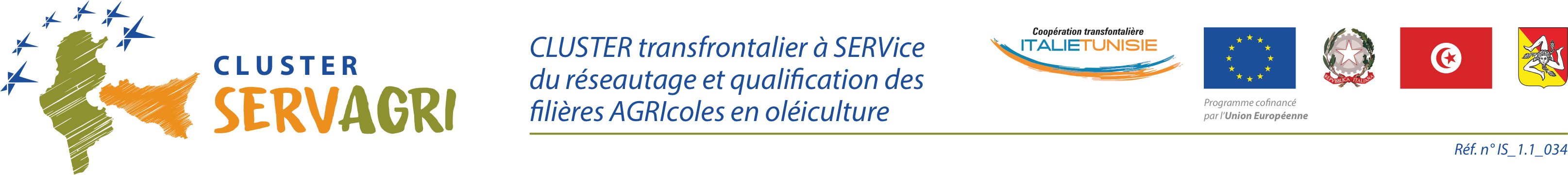 MARCHANDISE
Qualité 
<<Action stratégique>>
NUTRITIONNELLE
DURABLE
SENSORIELLE
SÉCURITÉ
ORIGINE TRAÇABILITÉ
HAUTE QUALITÉ
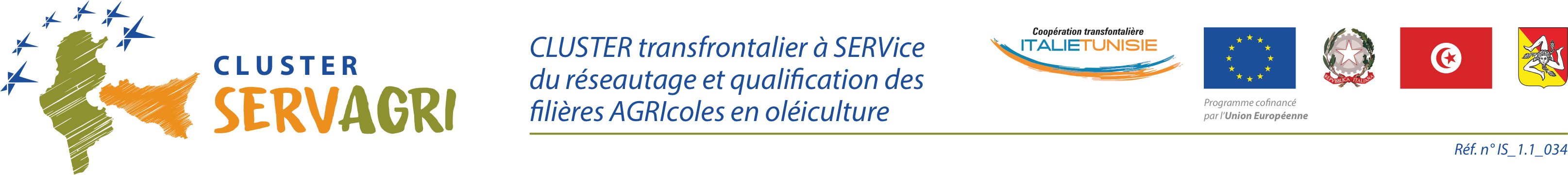 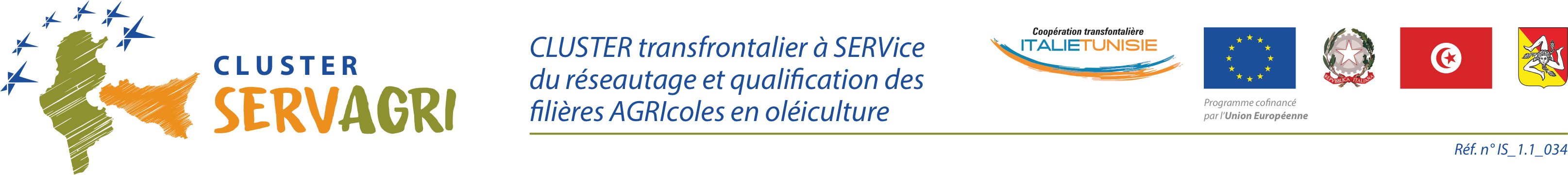 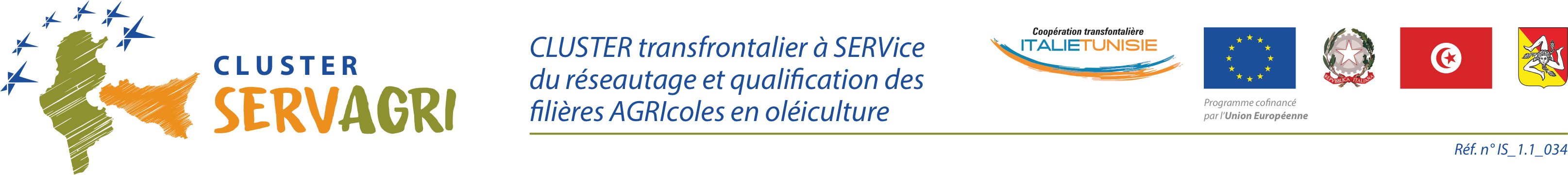 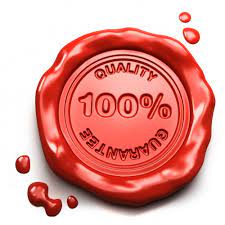 Qualité 
Le rôle stratégique des 
certifications volontaires 
De l'IGP - AOP au Bio 
Aujourd’hui, cela ne suffit plus aux entreprises du secteur alimentaire démontrer qu'on respecte les réglementations obligatoires. Pour attester de leur fiabilité, ils ont été peaufinés plusieurs normes de certification facultatives.
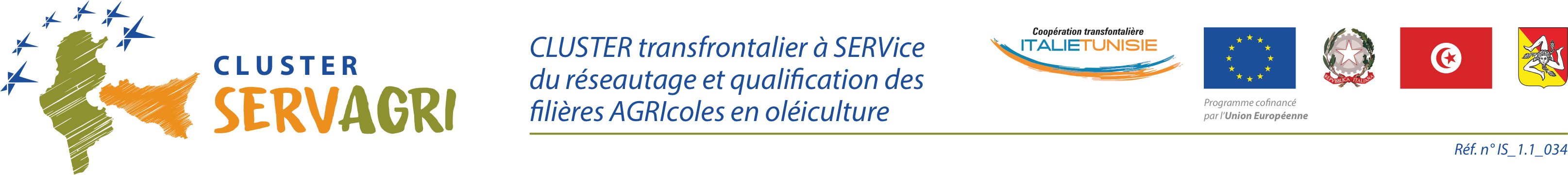 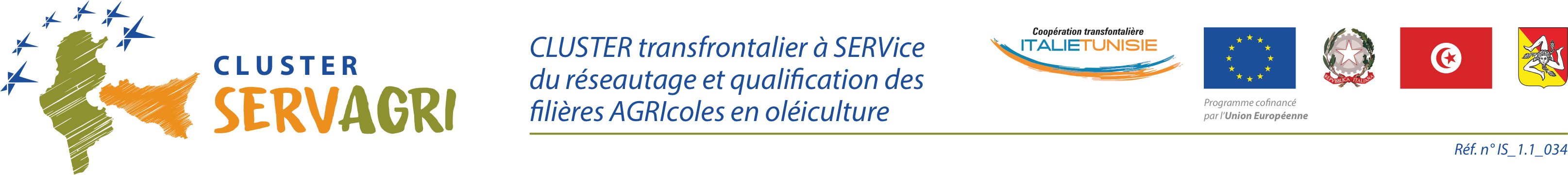 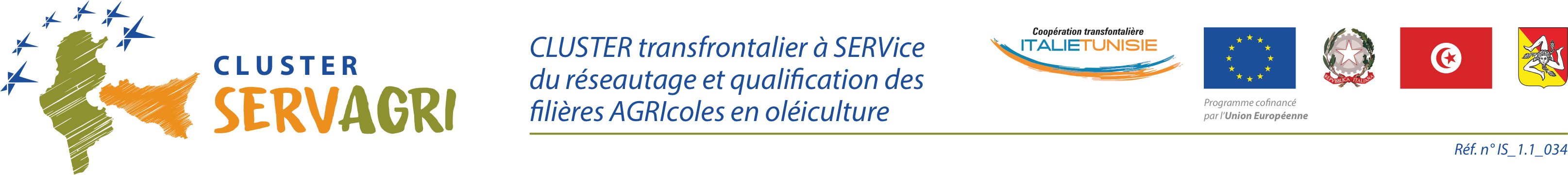 1 - Produits IGP – IP – DOP – AOC
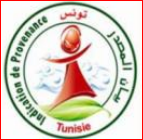 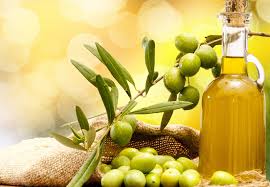 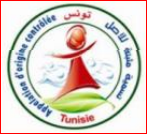 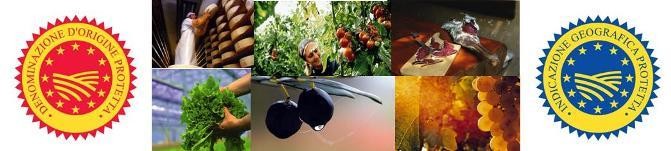 Pour protéger la typicité de certains produits alimentaires, l'Union européenne a lancé une législation précise, instaurant deux niveaux de reconnaissance : 
 A.O.P. (Appellation d'origine protégée) 
I.G.P. (Indication Géographique Protégée)
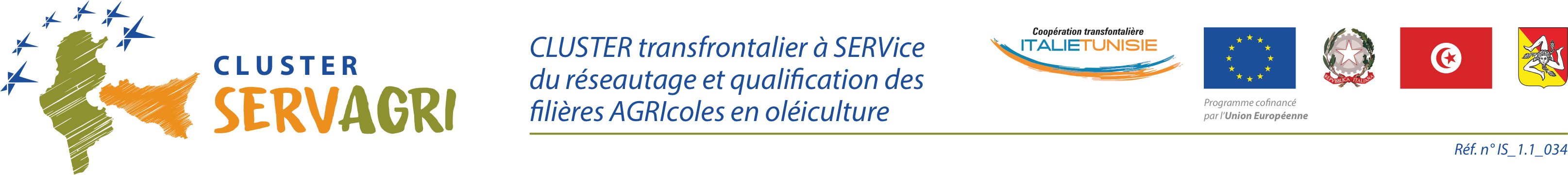 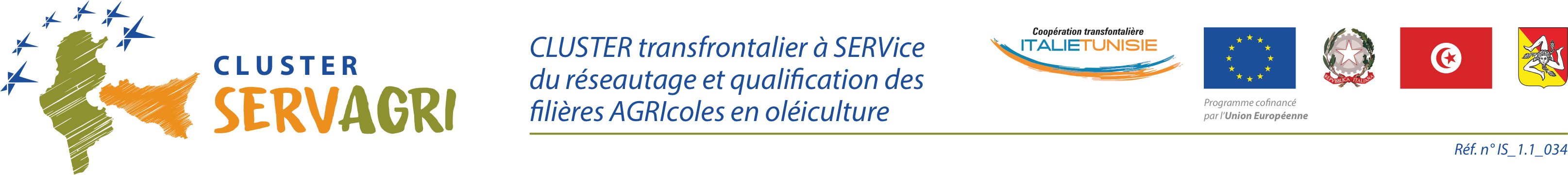 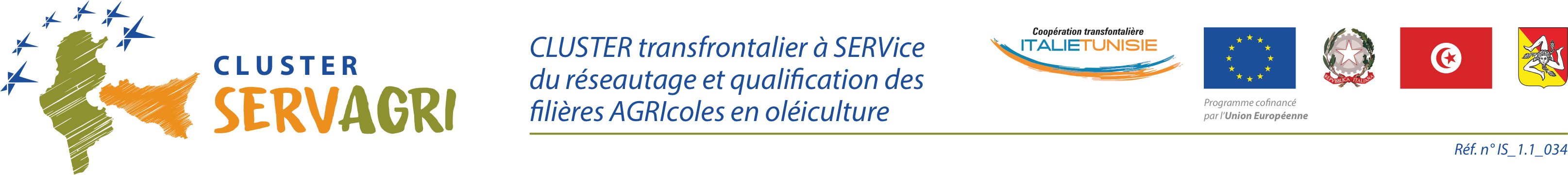 Produits DOP - AOC
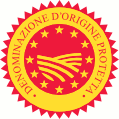 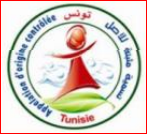  La marque désigne un produit originaire d'une région et d'un pays dont les qualités et caractéristiques sont essentiellement, ou exclusivement, dues à l'environnement géographique (terme qui inclut les facteurs naturels et humains).
 Toutes les productions, transformations et conditionnements du produit doivent avoir lieu dans la zone délimitée, dans le respect d'un CAHIER DE CHARGES DE PRODUCTION.
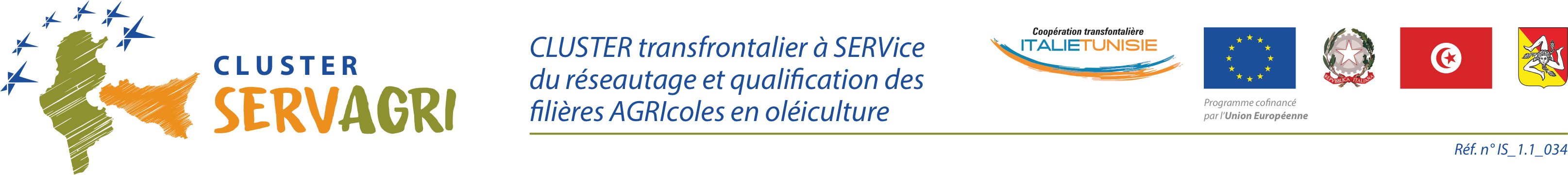 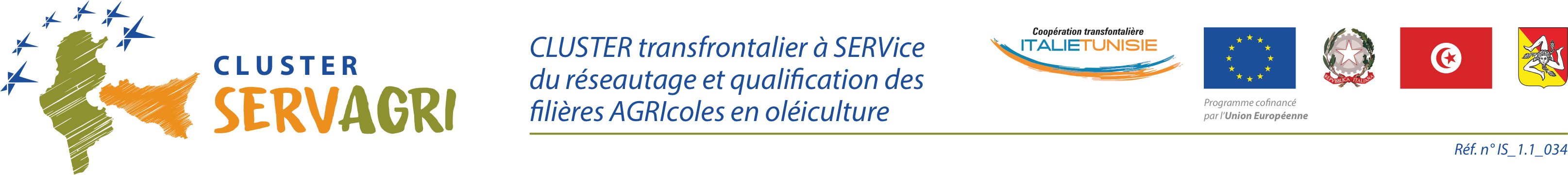 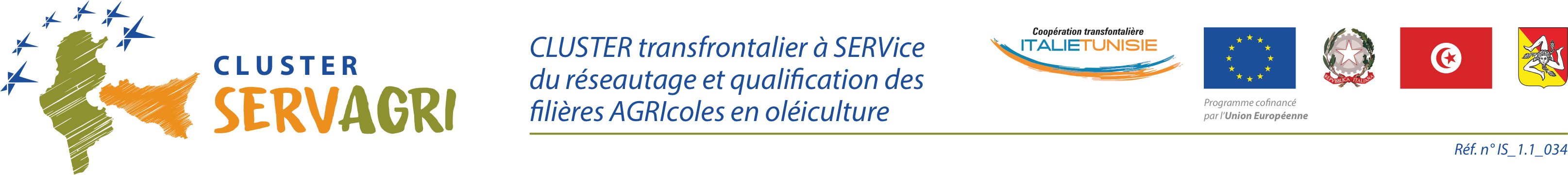 Produits IGP - IP
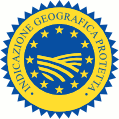 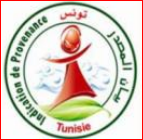  Le sigle identifie donc un produit originaire d'une région ou d'un pays dont les qualités, la réputation et les caractéristiques remontent à son origine géographique, et dont au moins une phase de production, de transformation et de conditionnement a lieu dans la zone délimitée, conformément avec un CAHIER DES CHARGES DE PRODUCTION.
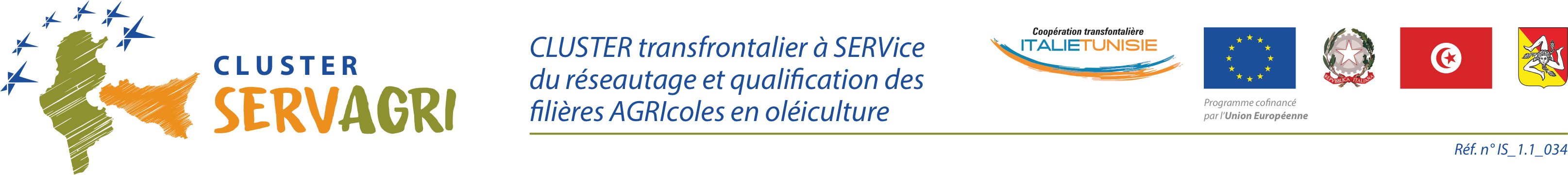 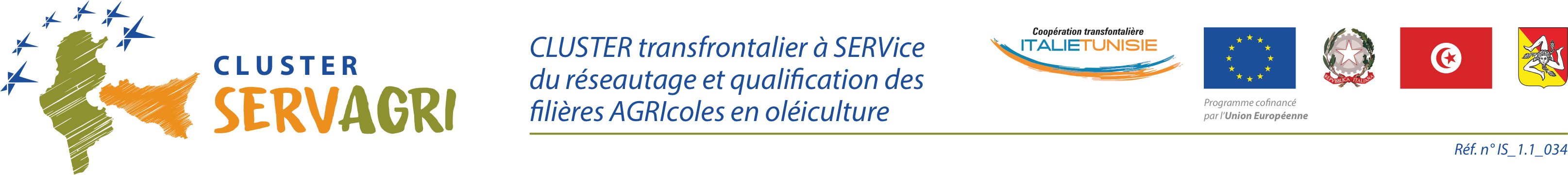 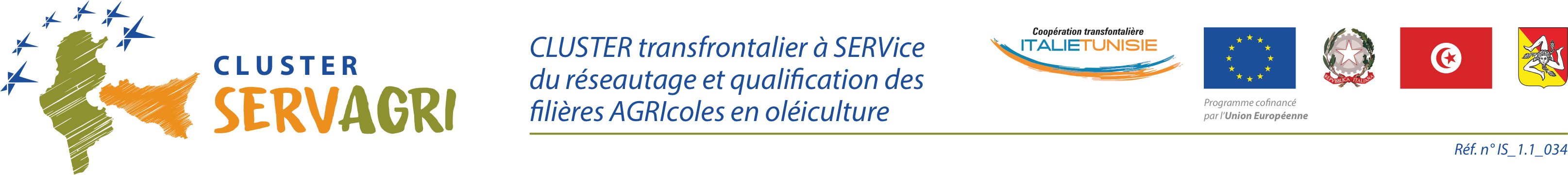 Prodotti DOP, AOC e IGP, IP
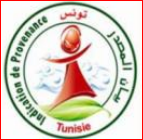 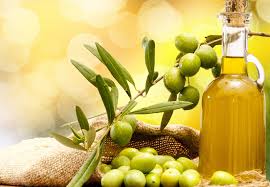 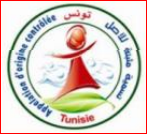 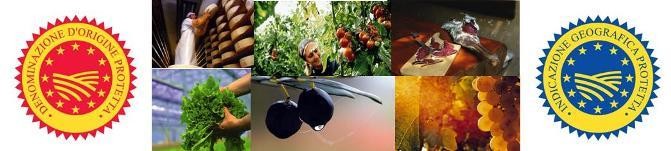  Ces deux reconnaissances constituent une garantie valable pour le consommateur, qui sait ainsi qu'il achète des aliments de qualité, qui doivent répondre à certaines exigences et sont produits dans le respect d'un cahier des charges précis. Ils constituent également une protection pour les producteurs eux-mêmes contre d'éventuelles imitations et concurrence déloyale.
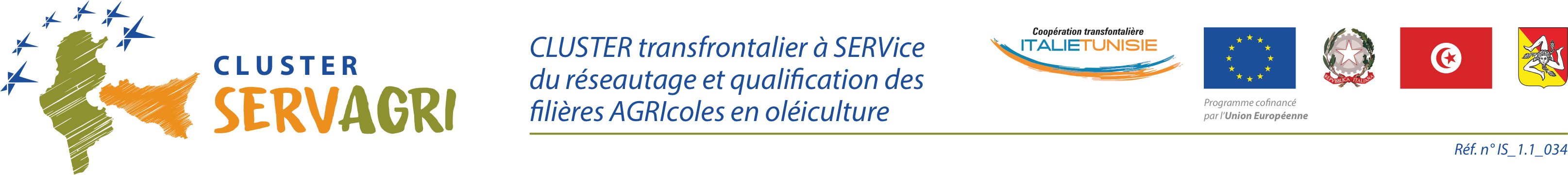 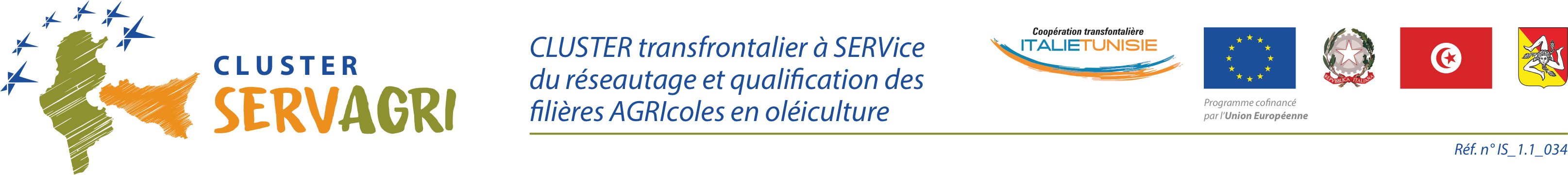 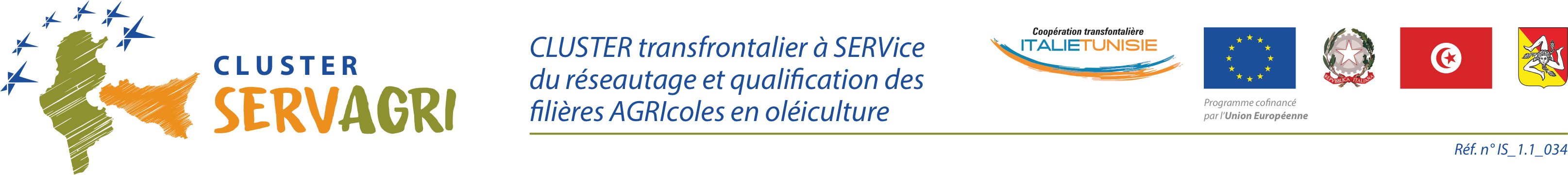 2 - AGRICULTURE BIOLOGIQUE
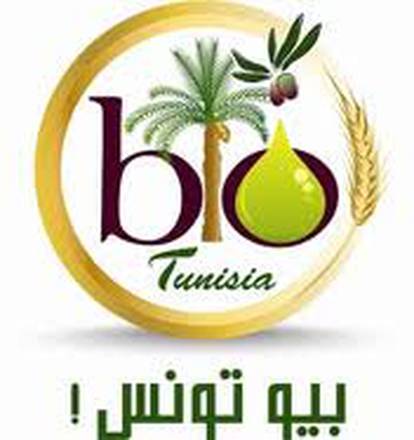 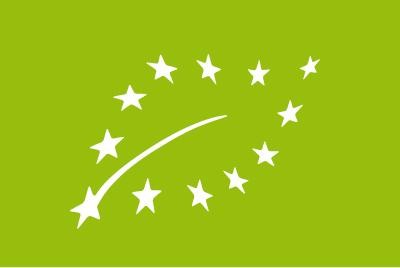 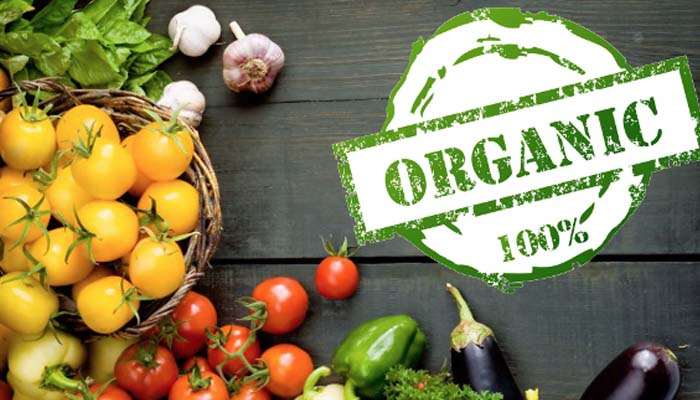 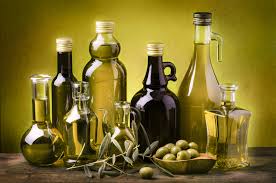  Le terme « agriculture biologique » ou « agriculture organique » définit une pratique agricole qui permet uniquement l'utilisation de substances naturelles, c'est-à-dire celles présentes dans la nature, en excluant l'utilisation de substances chimiques synthétisées par l'homme.
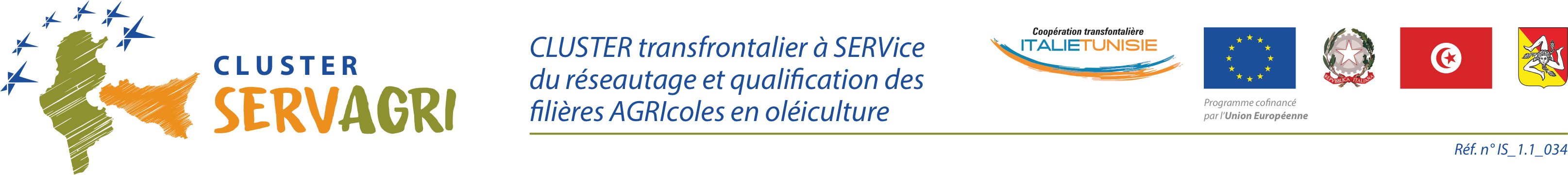 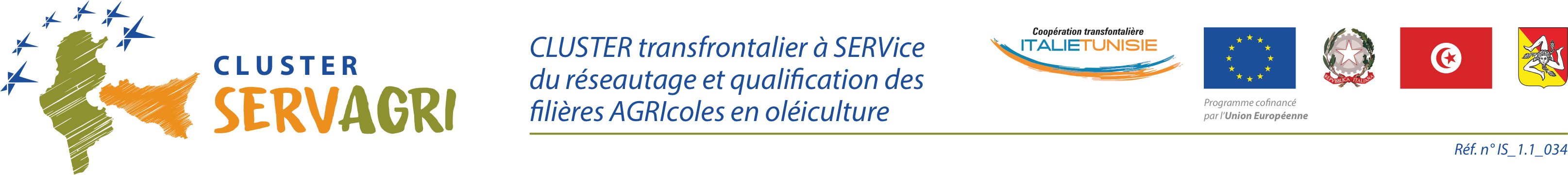 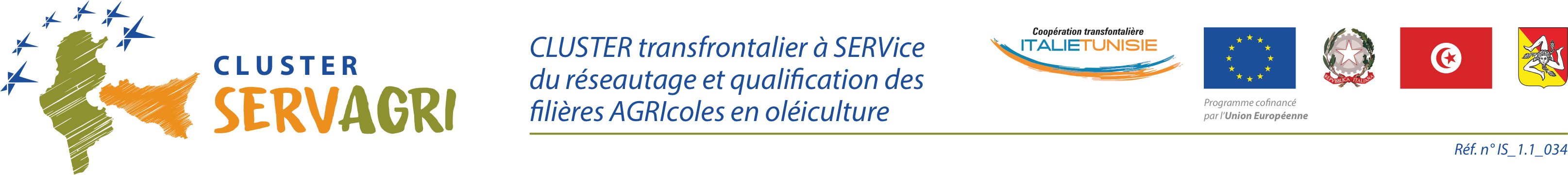 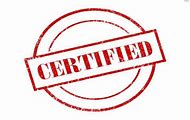 Prototypes de certification
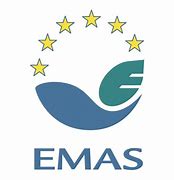 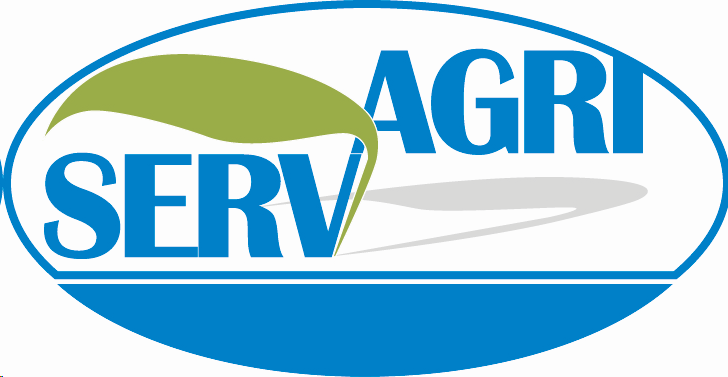 Certification EMAS
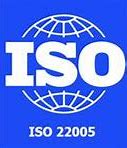 Certification 22005
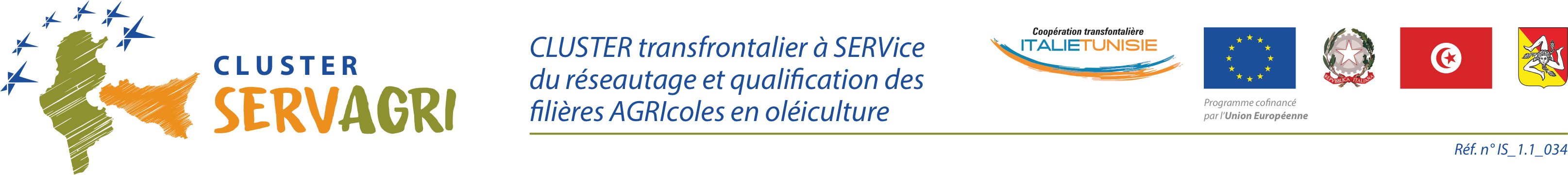 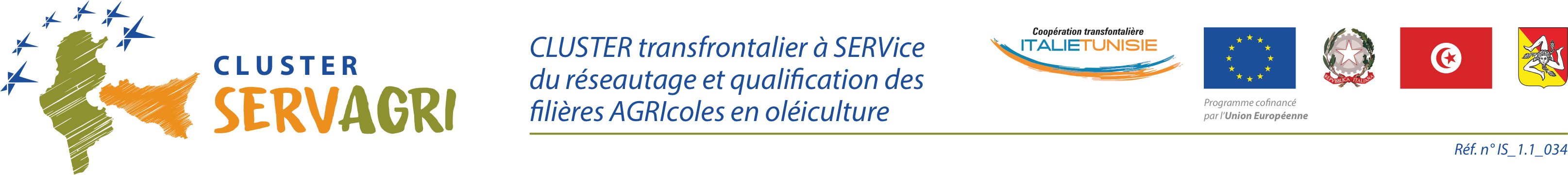 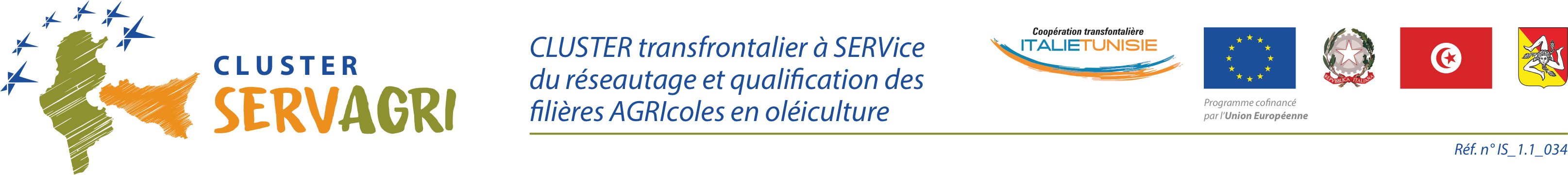 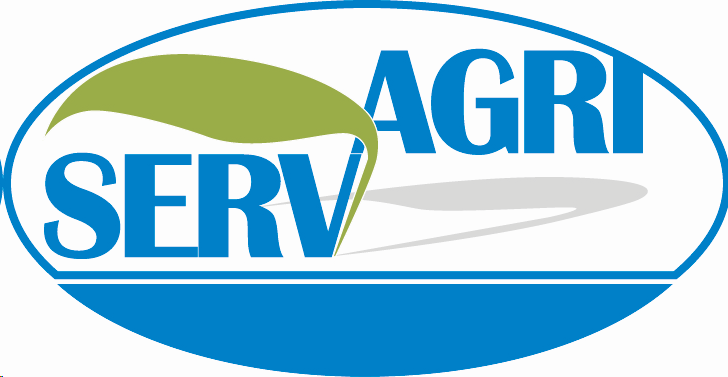 LE LABEL DE QUALITÉ SERVAGRI
CERTIFICAT ISO 22005:2008
Contexte 
Le système de qualité alimentaire des zones rurales de la zone de coopération transfrontalière sicilienne-tunisienne pour l’huile d’olive vierge extra (système SERVAGRI QUALITY) est né dans le but de :
a)	assurer une plus grande rentabilité pour les entreprises de la chaîne d’approvisionnement en huile d’olive ;
b)	protéger les huiles présentant des caractéristiques supérieures aux normes commerciales actuelles en raison du contexte pédoclimatique, des processus de culture et de la gestion du produit fini, y compris leur origine et leurs qualités intrinsèques.
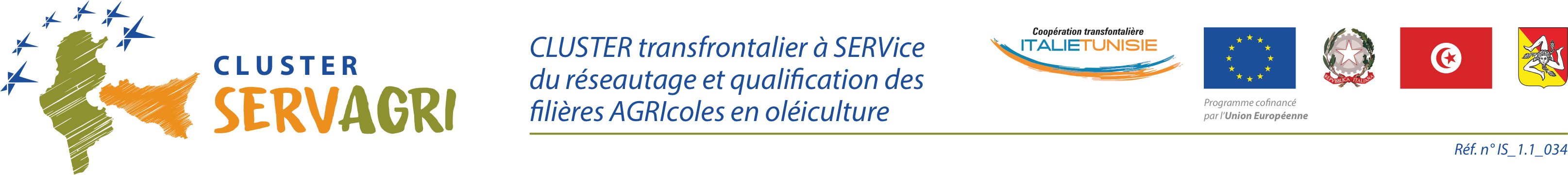 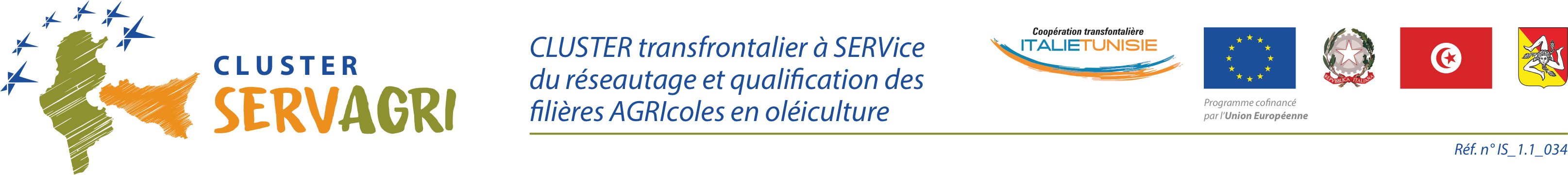 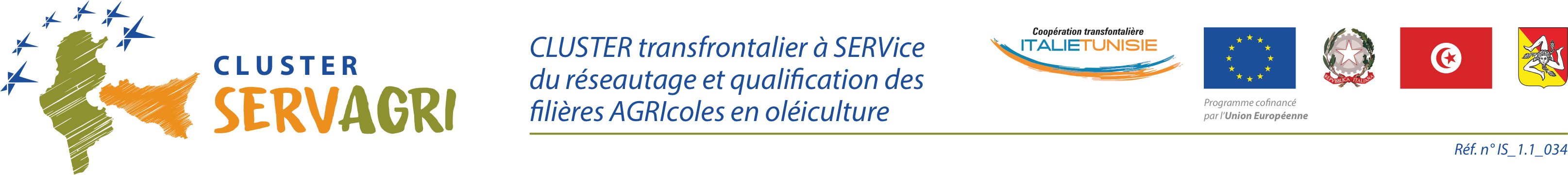 Et particuliérement 
fournir un produit adapté à la demande croissante d’un consommateur qui recherche des valeurs supplémentaires liées au produit (dimension éthique, respect de l’environnement et des conditions de travail et dimension sécurité sanitaire) ;
proposer des produits caractérisés par une qualité plus facilement perçue par les consommateurs et les commerçants.
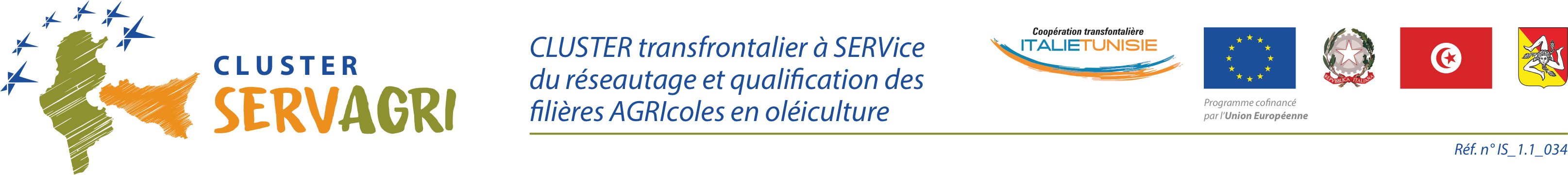 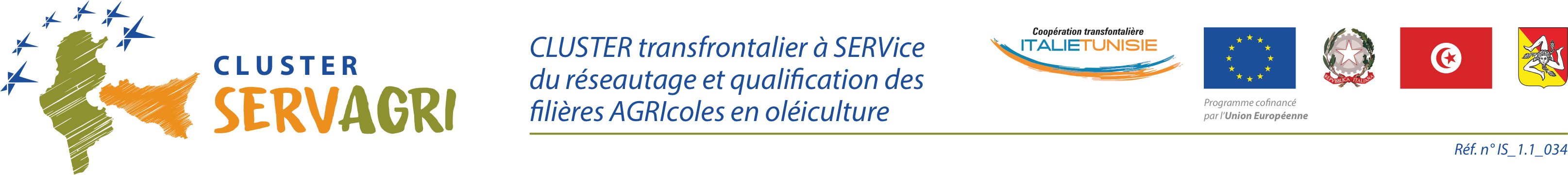 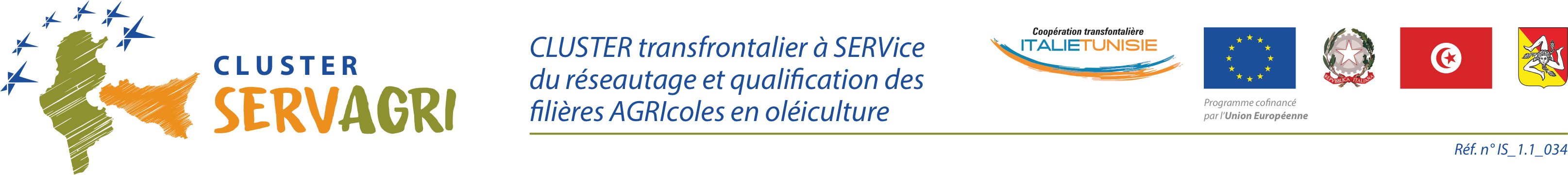 Dans ce contexte, les systèmes de qualité reconnus dans l’espace transfrontalier doivent répondre aux critères suivants :

a)	La spécificité du  produit final protégé découle d’obligations impératives concernant les méthodes de production, qui garantissent :
•	des caractéristiques spécifiques, y compris les procédés de production, ou 
•	une qualité du produit final nettement supérieure aux normes commerciales actuelles en termes de santé publique, de santé des végétaux, de bien-être animal et de protection de l’environnement ;
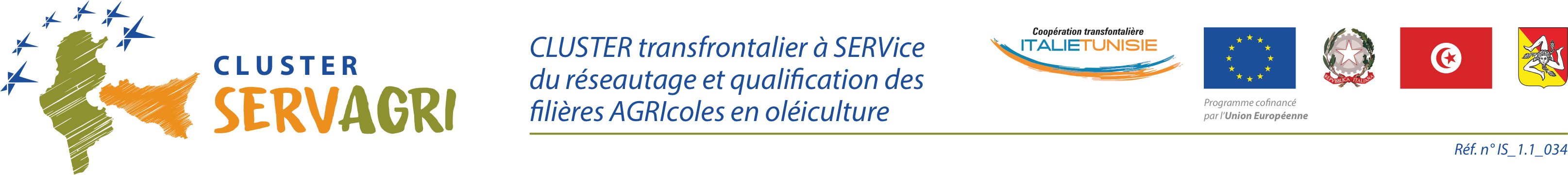 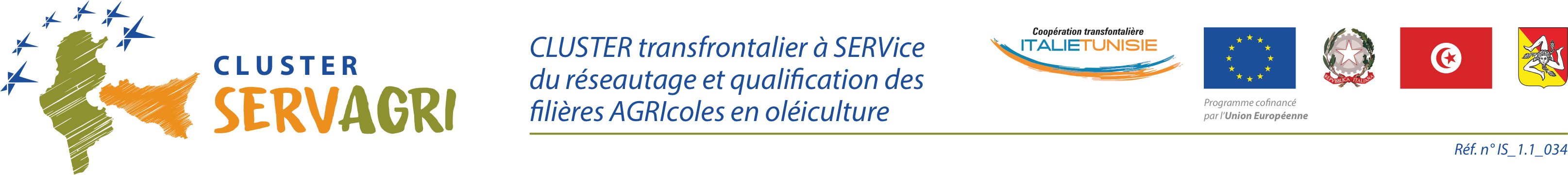 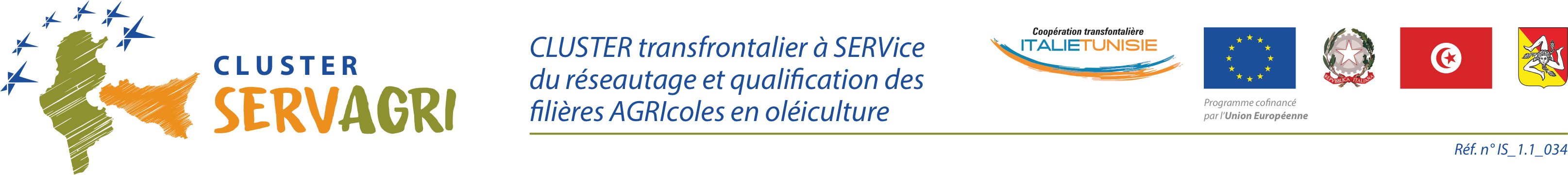 Et encore

b)	prévoir des spécifications de production contraignantes dont le respect est vérifié par une ou plusieurs structures de contrôle indépendantes, publiques ou privées;
c)	être ouvert à tous les producteurs;
d)	être transparent et assurer une traçabilité complète des produits;
e)	être réceptif aux débouchés actuels  ou prévisibles du marché.
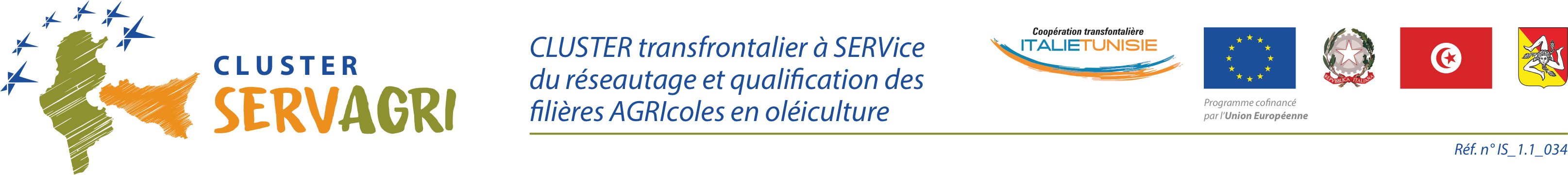 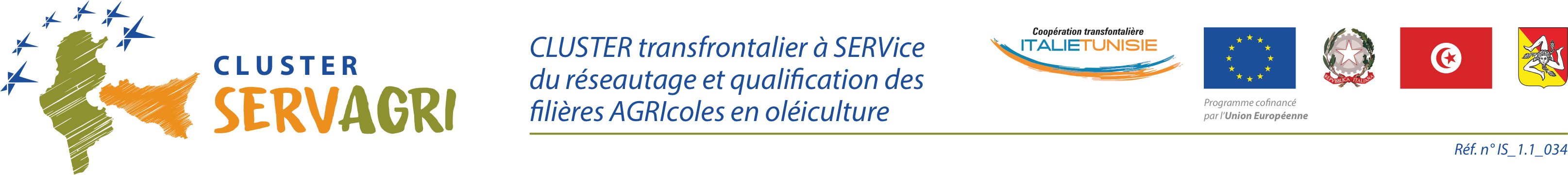 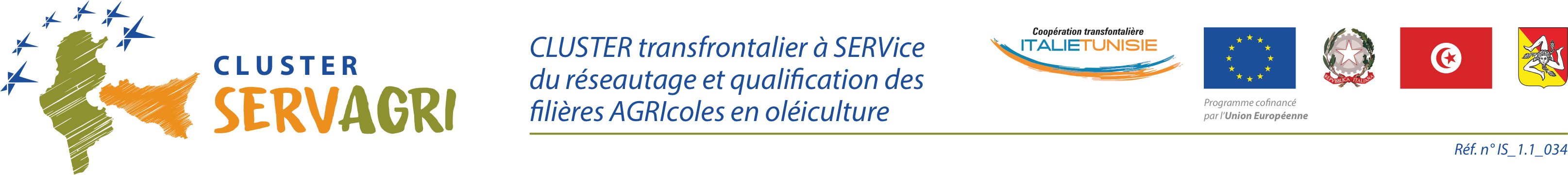 Adhésion au système SERVAGRI QUALITÉ

L'adhésion au système SERVAGRI QUALITÉ est purement volontaire.

 Peuvent adhérer tous les opérateurs, individuels ou associés qui :
a) avoir leur siège social et opérationnel en Tunisie ou en Sicile ;
b) s'engager formellement à respecter le manuel QUALITÉ SERVAGRI pour l'huile d'olive extra vierge ;
c) déclarer accepter et appliquer le plan de contrôle relatif au système de qualité de l'huile d'olive extra vierge
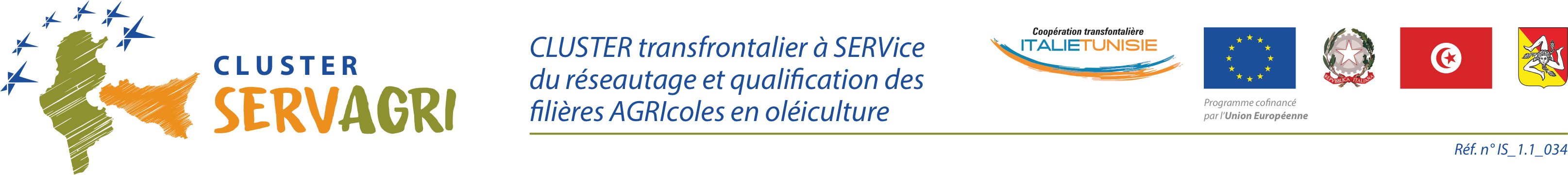 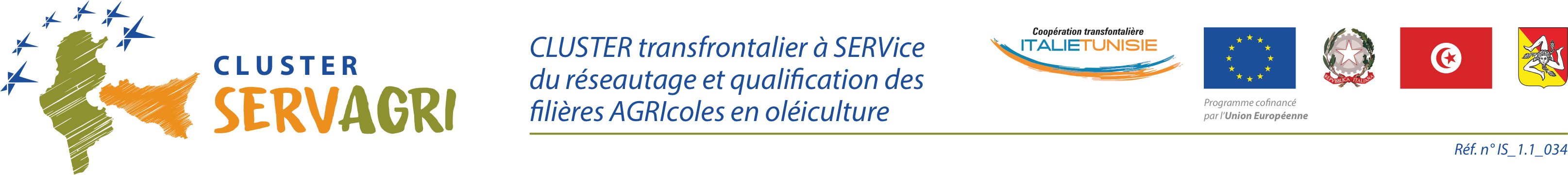 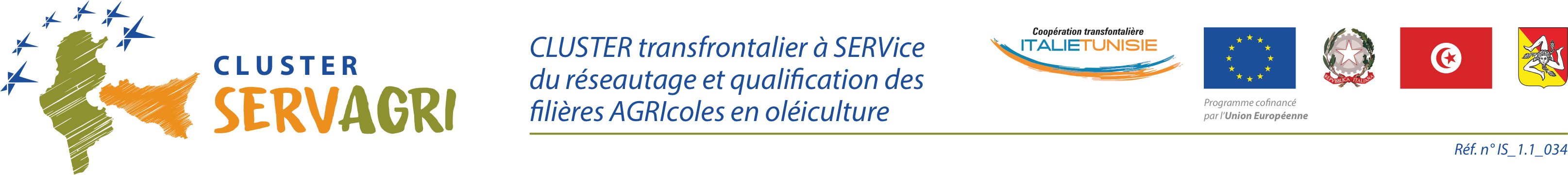 Quelles sont les principales caractéristiques 
du label de qualité SERVAGRI
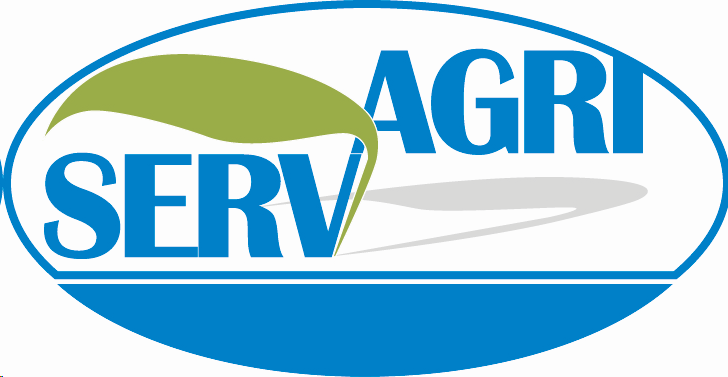  Production dans une zone spécifique de la Méditerranée
 Respect des exigences de qualité établies par la réglementation de production
 Contrôles réguliers par des organismes de contrôle indépendants et certifiés
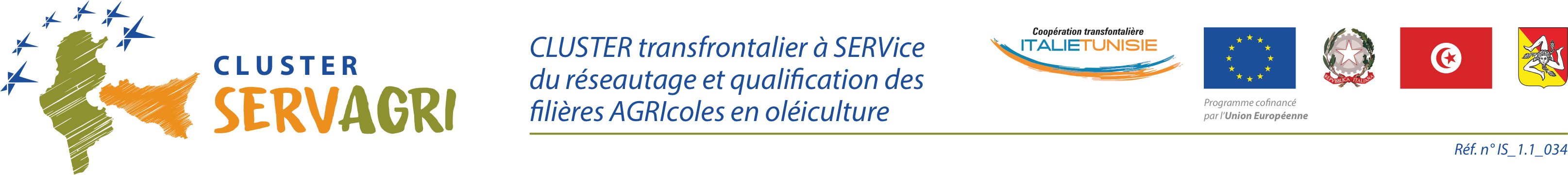 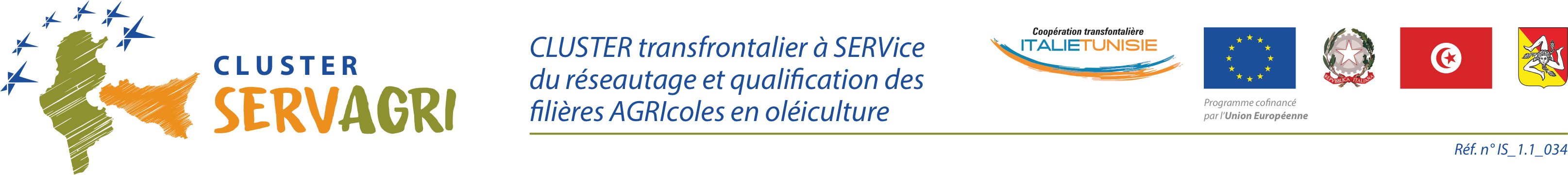 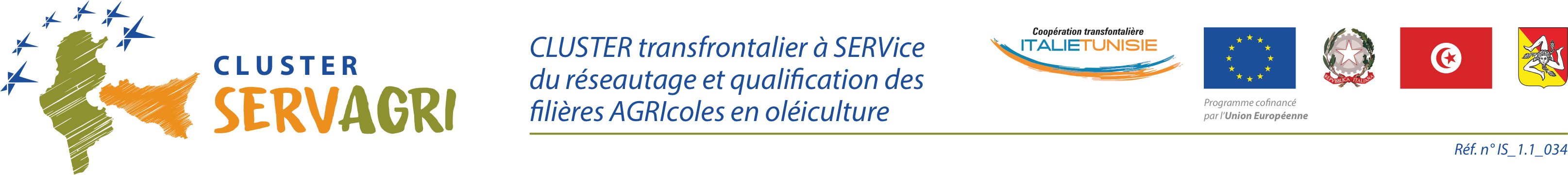 Quelles sont les principales caractéristiques 
du label de qualité SERVAGRI
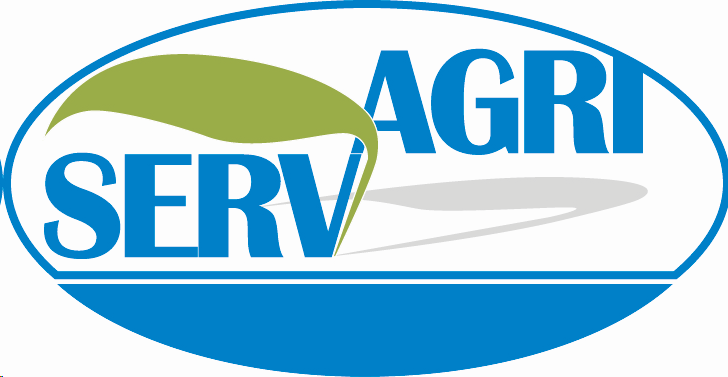  Le Label de Qualité SERVAGRI est un label réservé aux aliments d'origine contrôlée et de qualité certifiée.
 Cette marque ne peut être apposée que sur des produits agricoles et alimentaires provenant d'un territoire déterminé et dont la qualité est nettement supérieure aux normes établies par la loi.
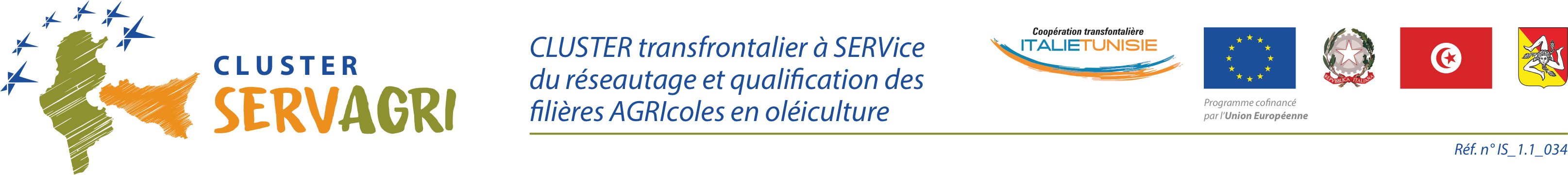 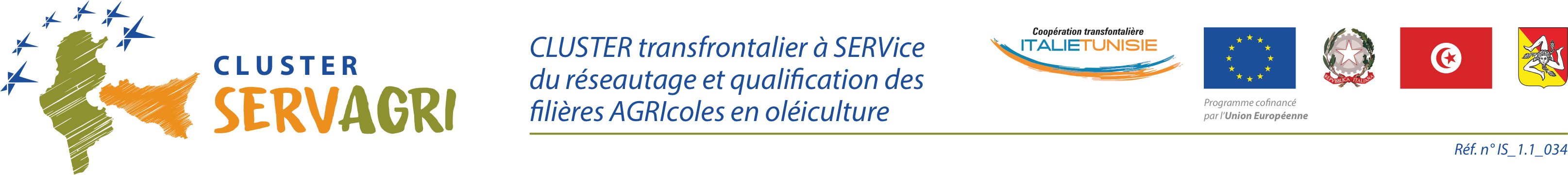 MANUEL DE LA QUALITÉAnalyse des exigences dans les entreprises SERVAGRI
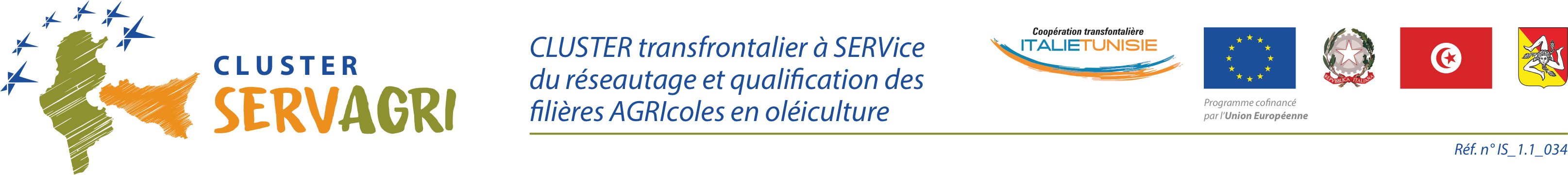 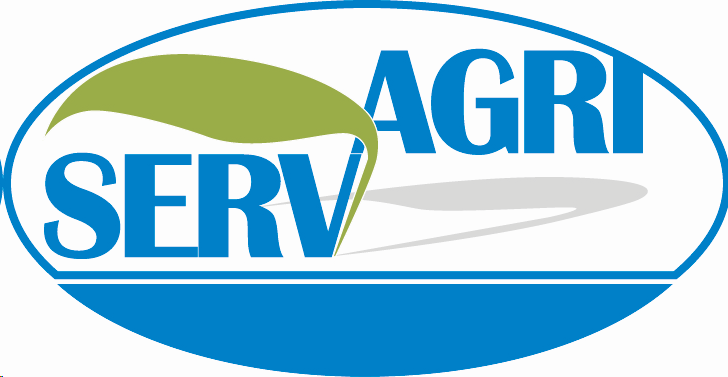 A) SECTION AGRONOMIQUE	
	
B) SECTION DE LA COLLECTE ET DE CONSERVATION
	
C) SECTION DE LA TRANSFORMATION 
	
D) SECTION DE STOCKAGE DE L’HUILE D’OLIVE
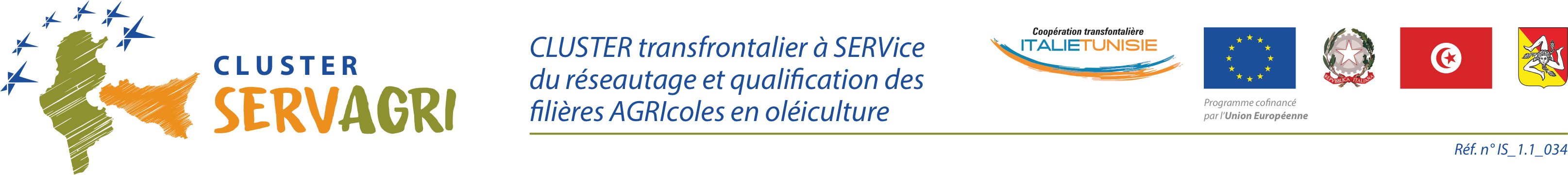 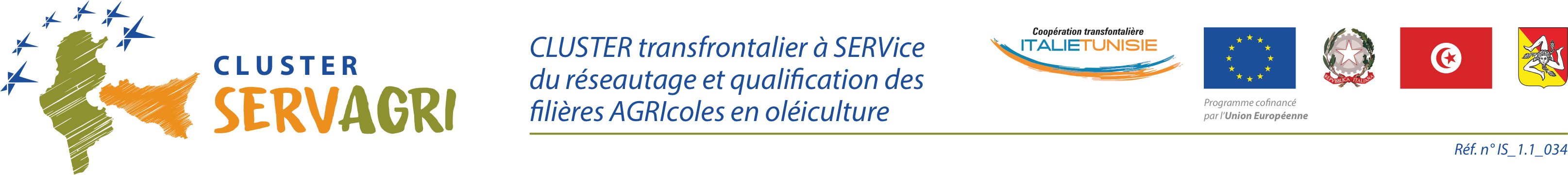 MANUEL DE LA QUALITÉ Analyse des exigences dans les entreprises SERVAGRI
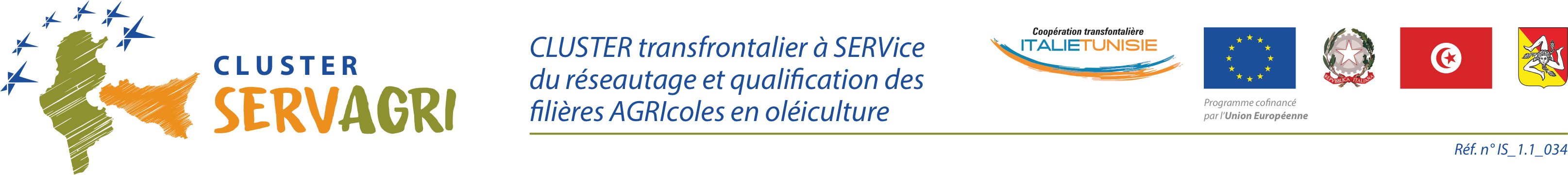 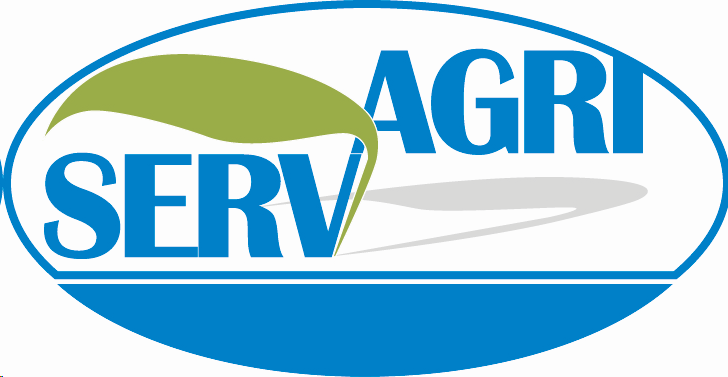 A) SECTION AGRONOMIQUE	
	Choix de variété	
	Gestion des arbres et des fruits
	Fertilisation	
	Irrigation	
	Désherbage et contrôle phytosanitaire de la culture
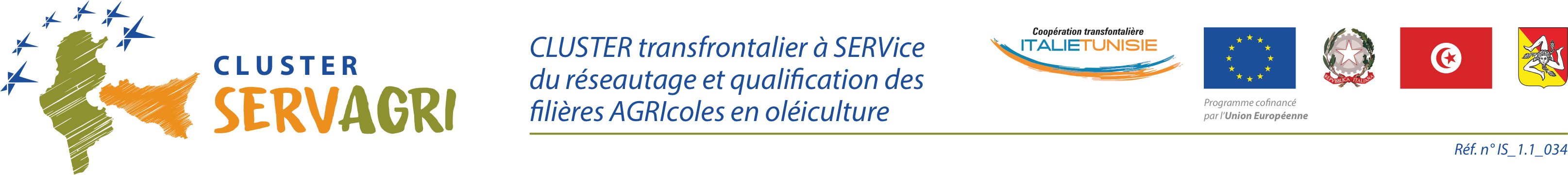 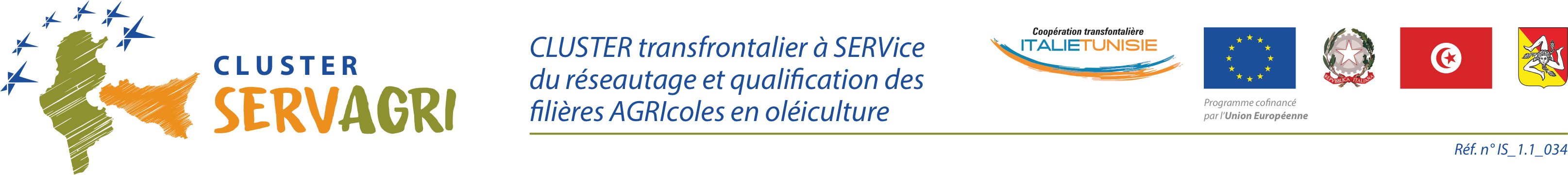 MANUEL DE LA QUALITÉ Analyse des exigences dans les entreprises SERVAGRI
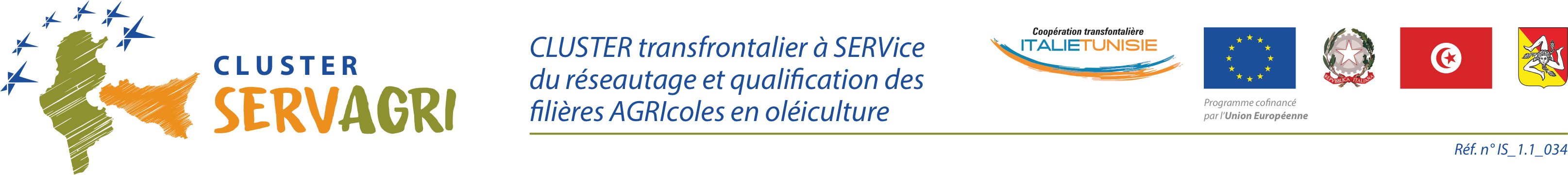 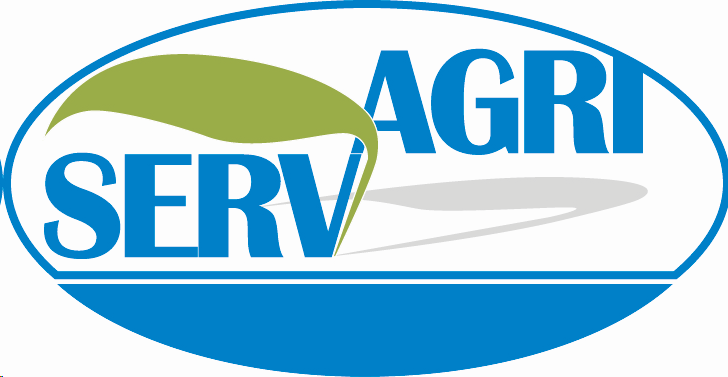 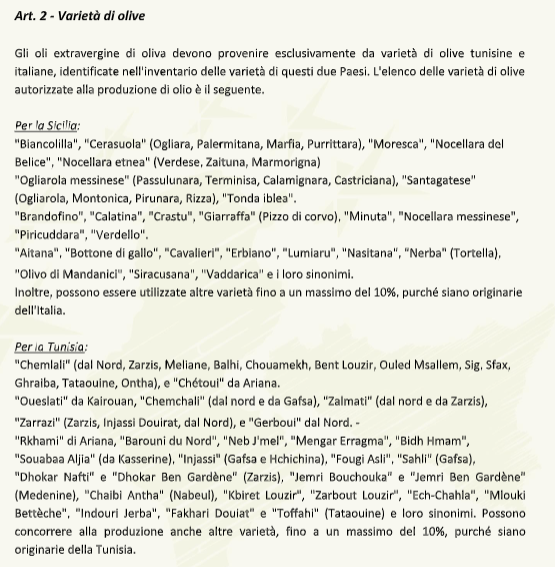 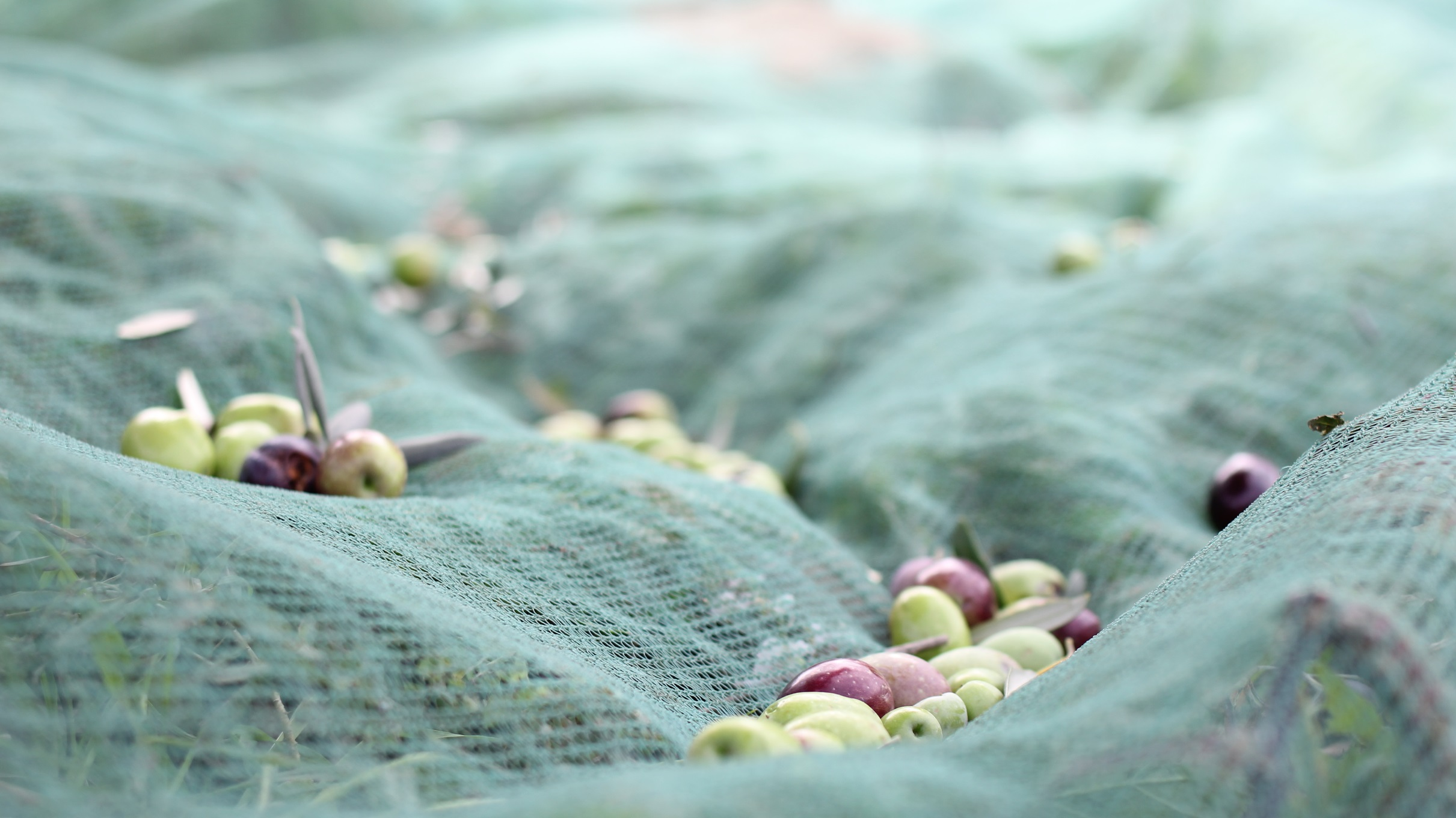 OLIVES! Combien de variétés ?
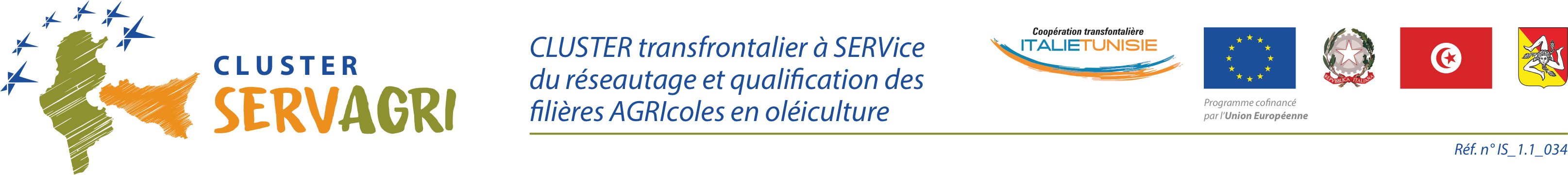 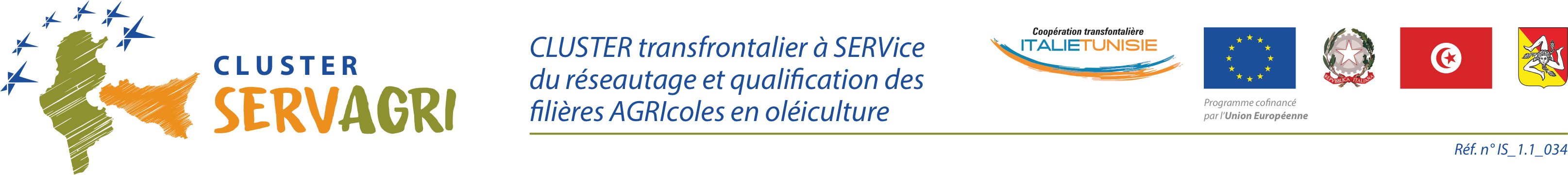 MANUEL DE LA QUALITÉ Analyse des exigences dans les entreprises SERVAGRI
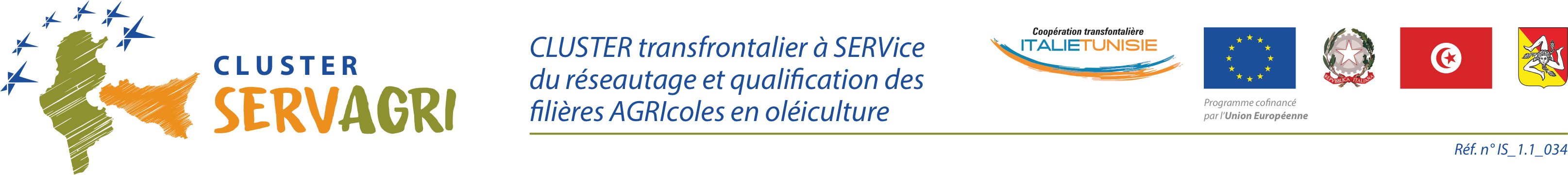 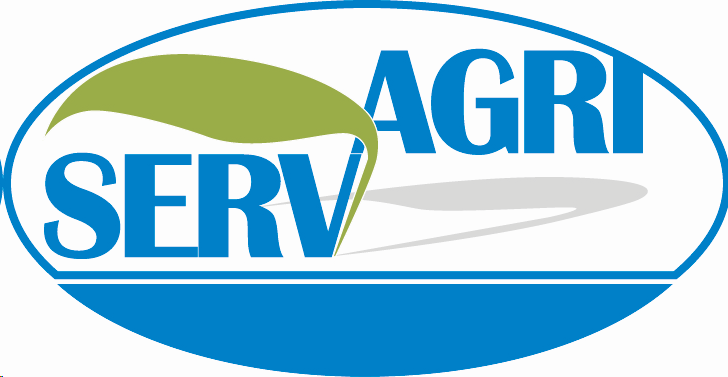 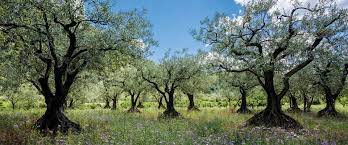 Carnet de campagne
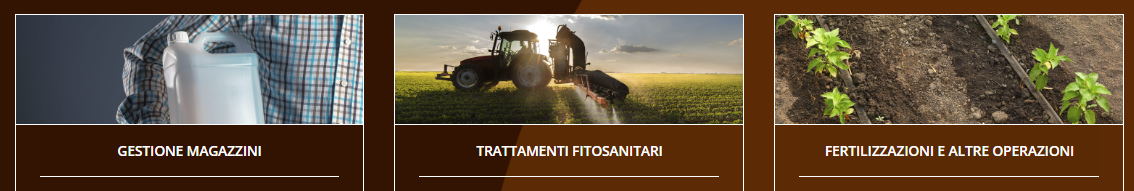 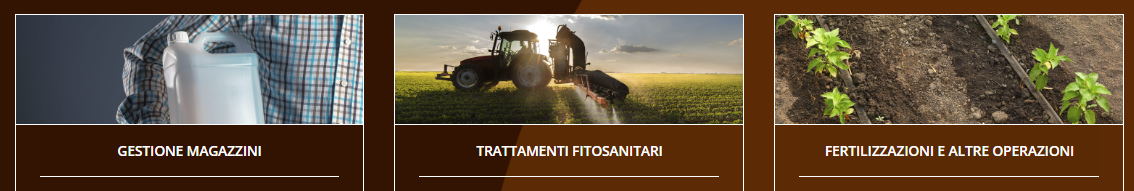 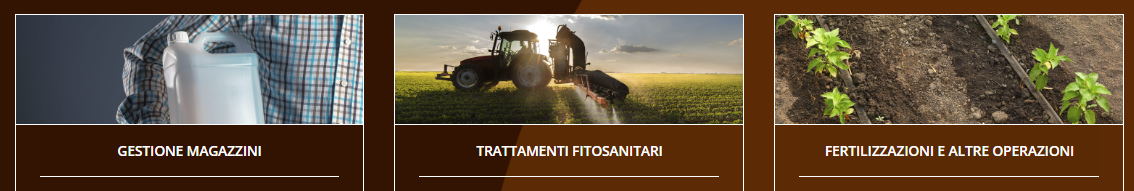 Fertilisation et autres opérations
Gestion d'entrepôt
Contrôle phytosanitaire
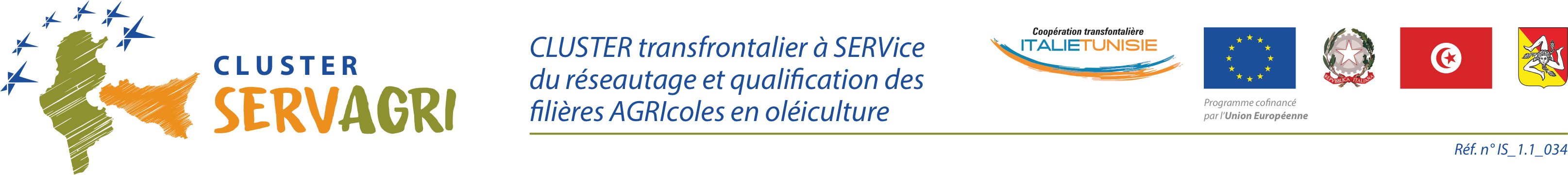 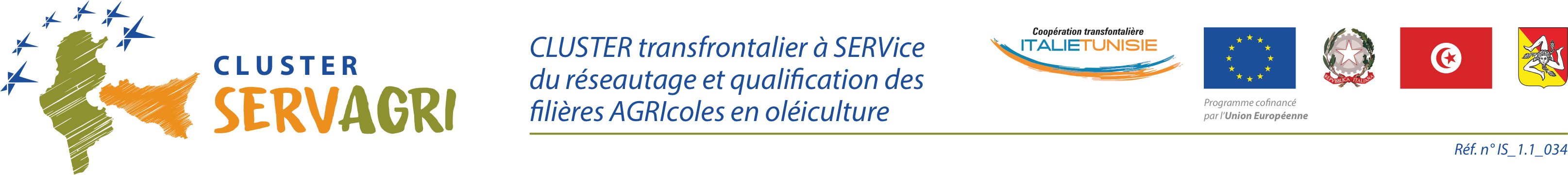 MANUEL DE LA QUALITÉ Analyse des exigences dans les entreprises SERVAGRI
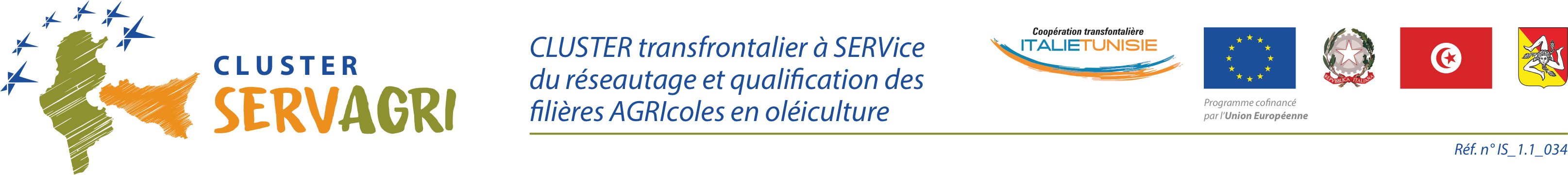 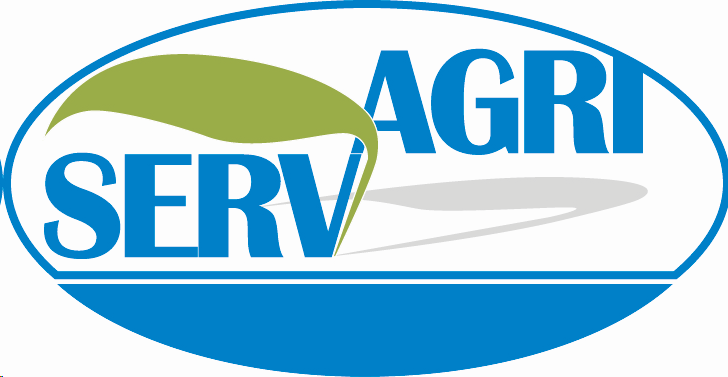 Fertilisation
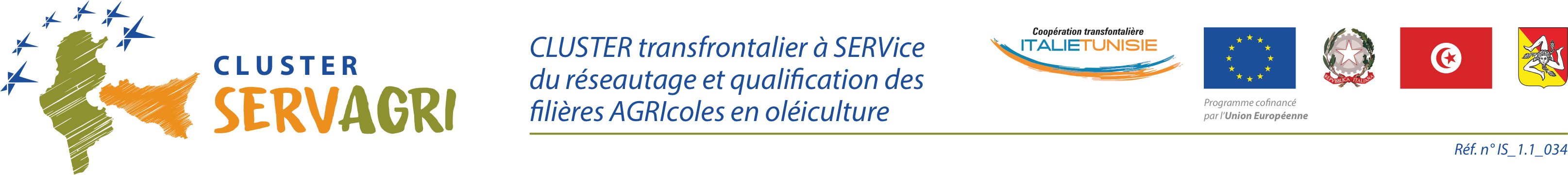 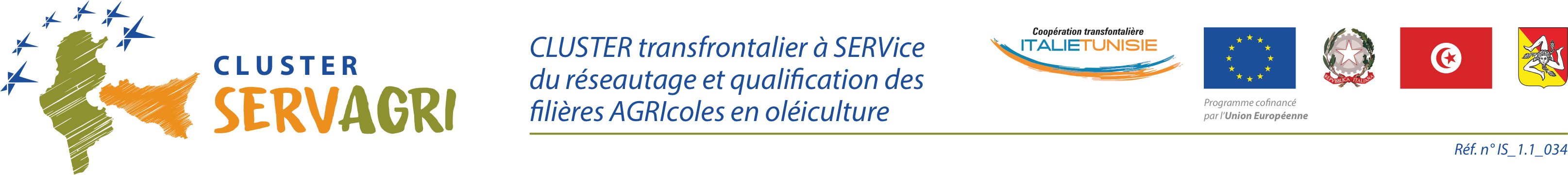 MANUEL DE LA QUALITÉ Analyse des exigences dans les entreprises SERVAGRI
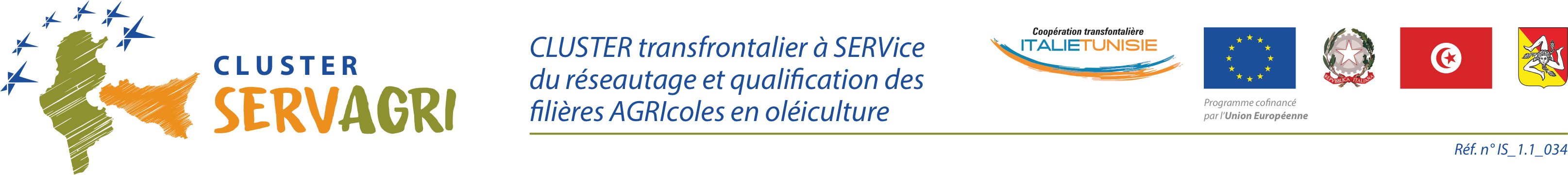 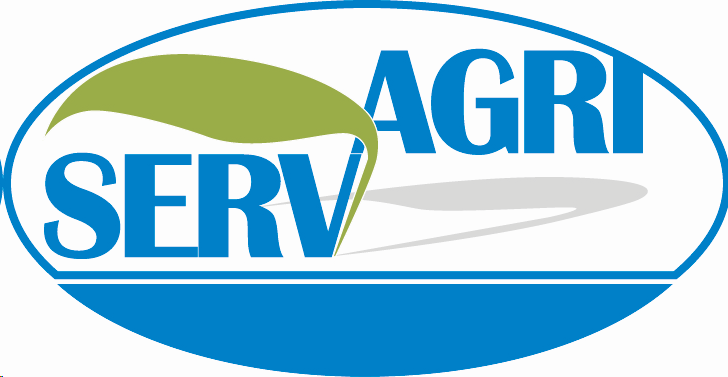 B) SECTION DE LA COLLECTE ET DE STOCKAGE	
	Collecte	
	Stockage, transport et livraison des olives après récolte
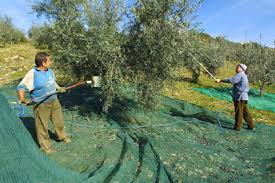 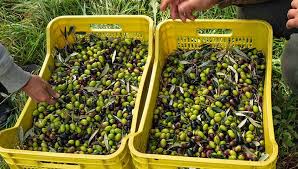 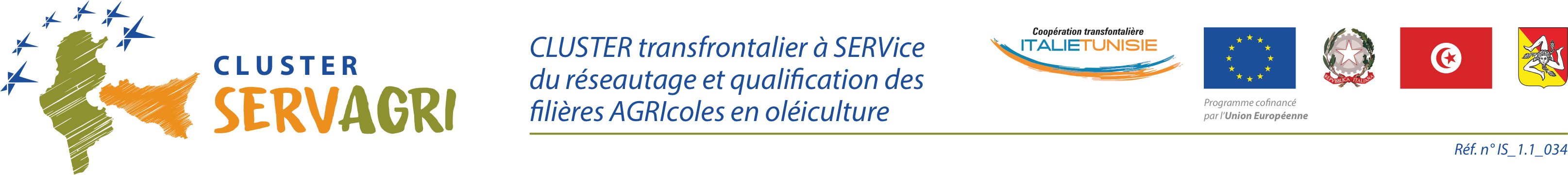 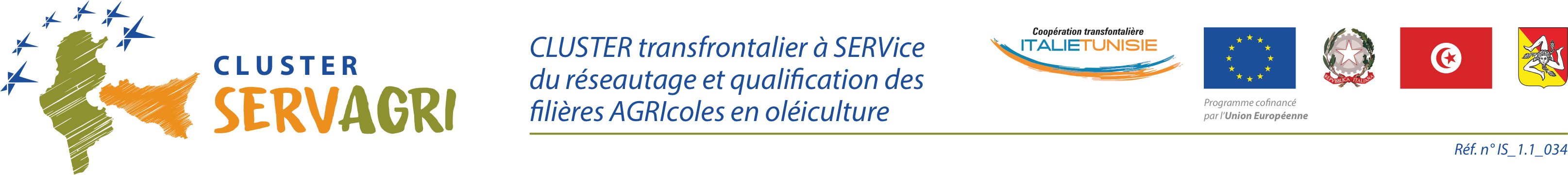 MANUEL DE LA QUALITÉ Analyse des exigences dans les entreprises SERVAGRI
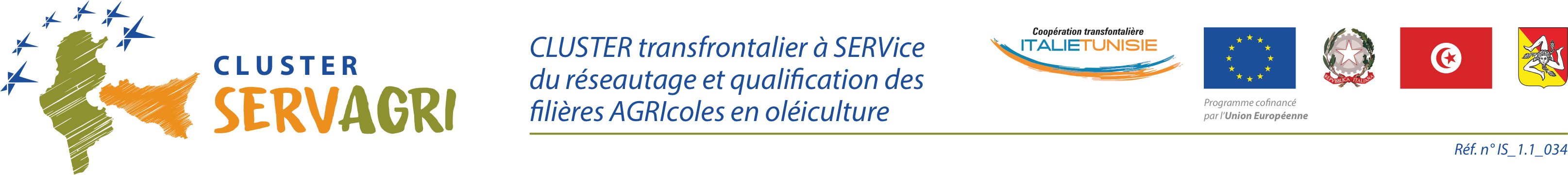 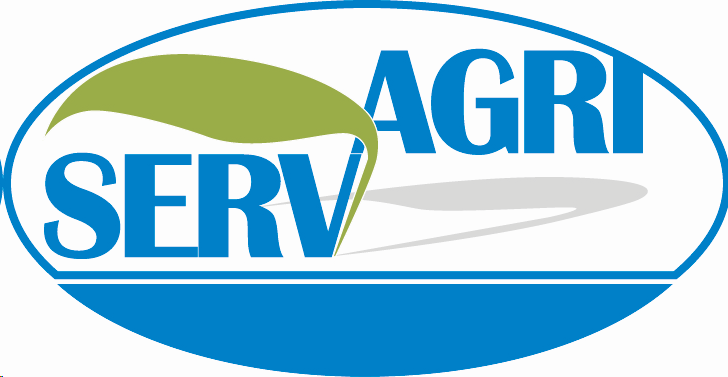 Stockage, transport et livraison des olives après récolte
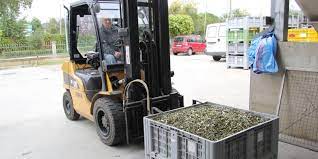 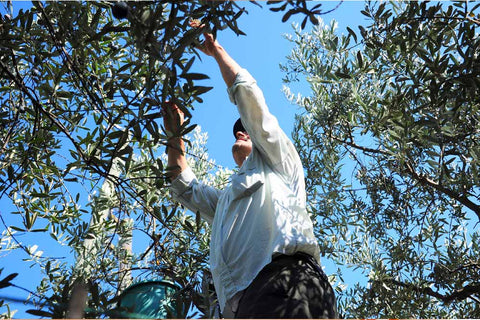 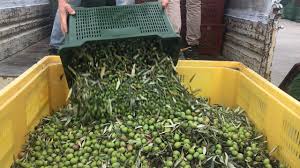 MANUEL DE LA QUALITÉ Analyse des exigences dans les entreprises SERVAGRI
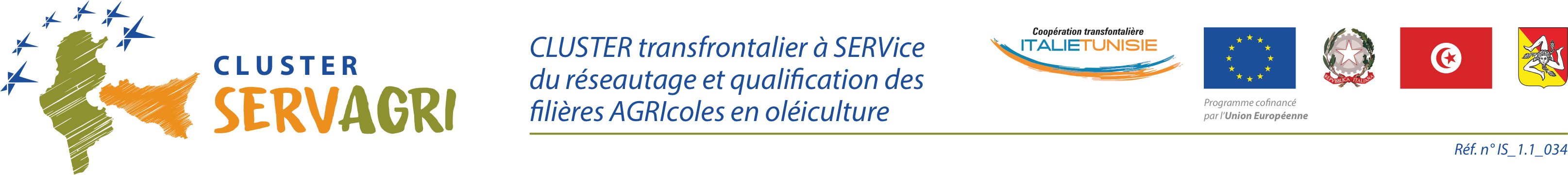 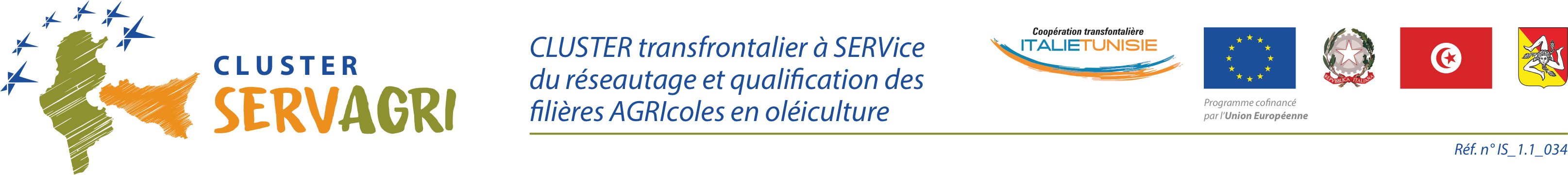 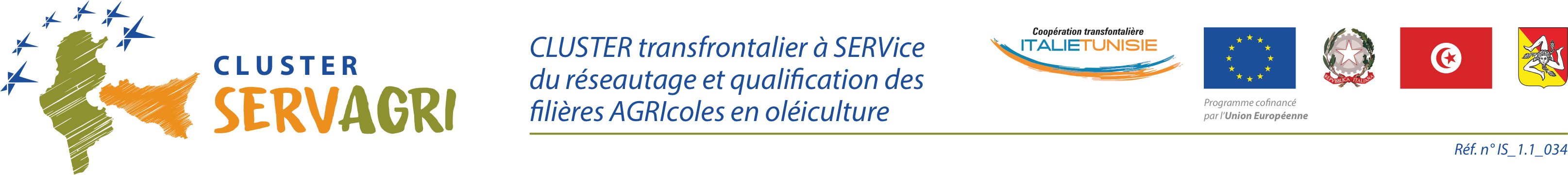 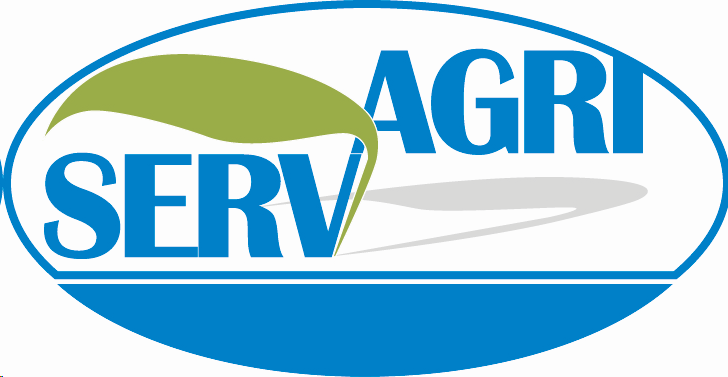 Stockage post-récolte, transport et livraison des olives
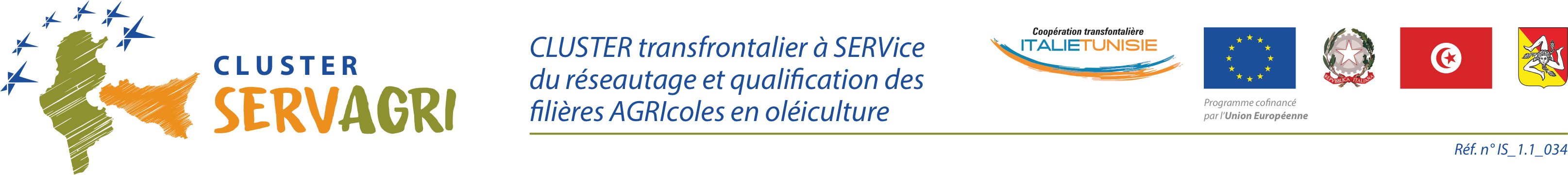 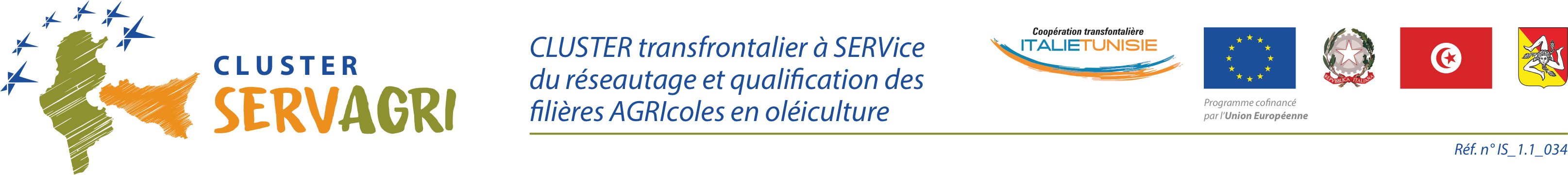 MANUEL DE LA QUALITÉ Analyse des exigences dans les entreprises SERVAGRI
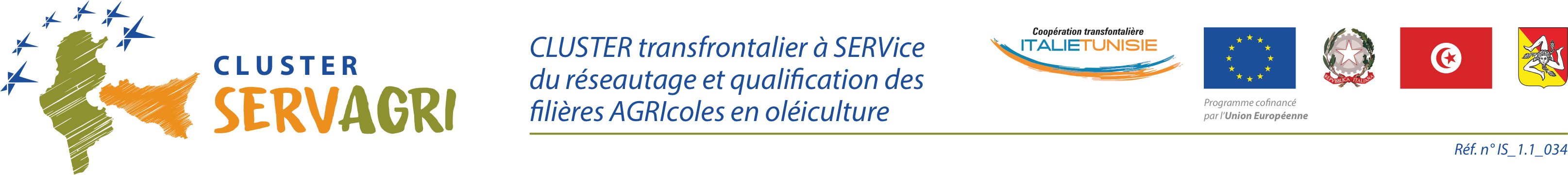 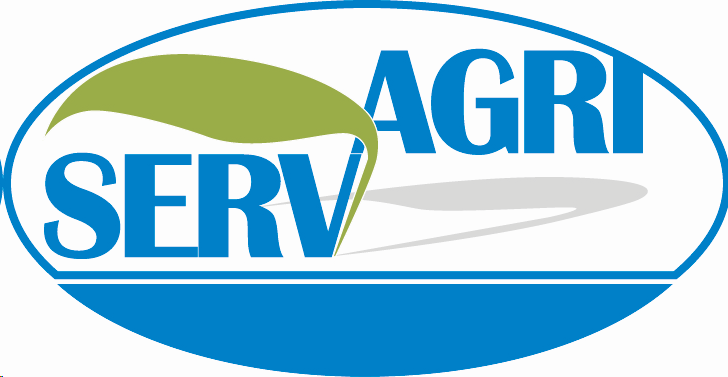 C) SECTION DE LA TRANSFORMATION 	
	Stockage des olives	
	Manipulation des olives	
	Lavage et effeuillage	
	Malaxage
	Séparation solide-liquide- (Decanter)
	Séparation liquide-liquide- (Séparation final)
	Stockage et mélange d’huile.	
	Filtration
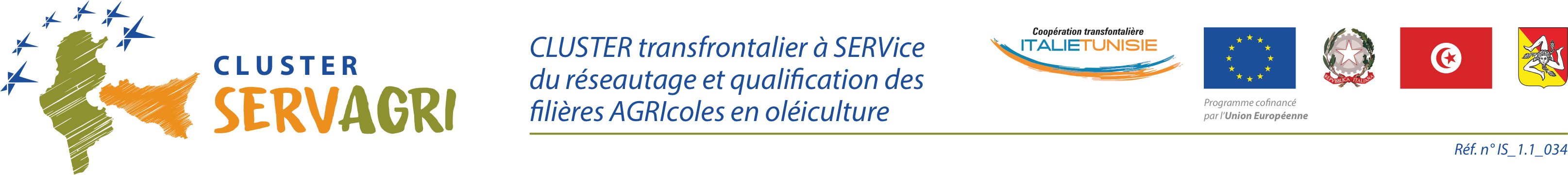 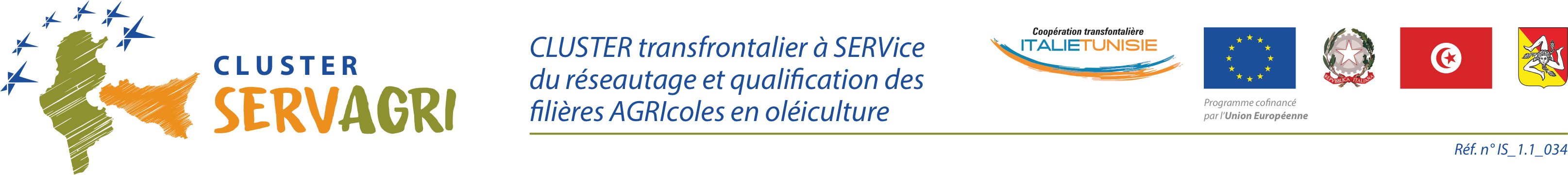 MANUEL DE LA QUALITÉ Analyse des exigences dans les entreprises
SERVAGRI
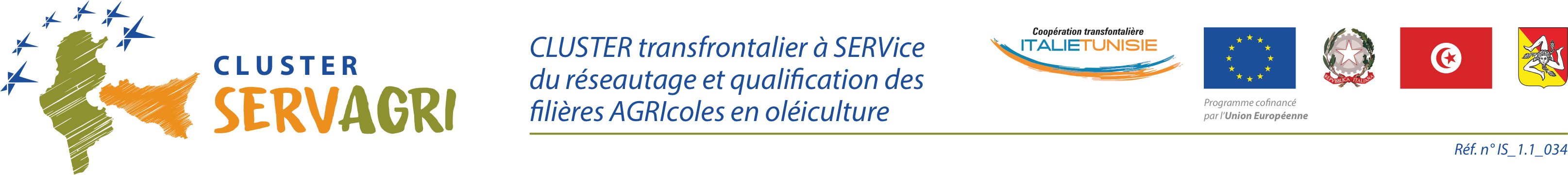 OLIVES
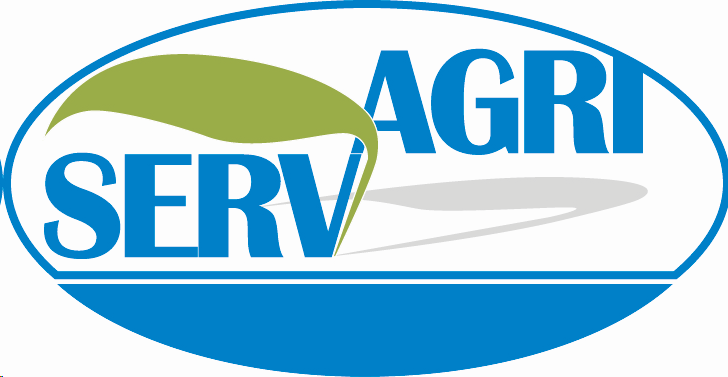 LAVAGE
FRAISAGE
MALAXAGE
EXTRACTION
SÉPARATION
STOCKAGE
SÉCHAGE
FILTRATION
EMBOUTEILLAGE
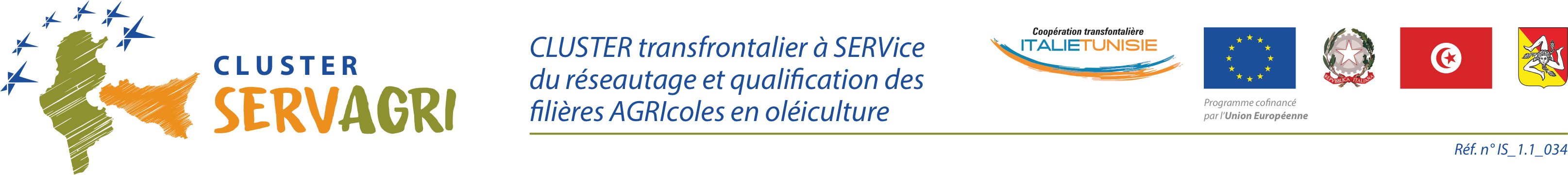 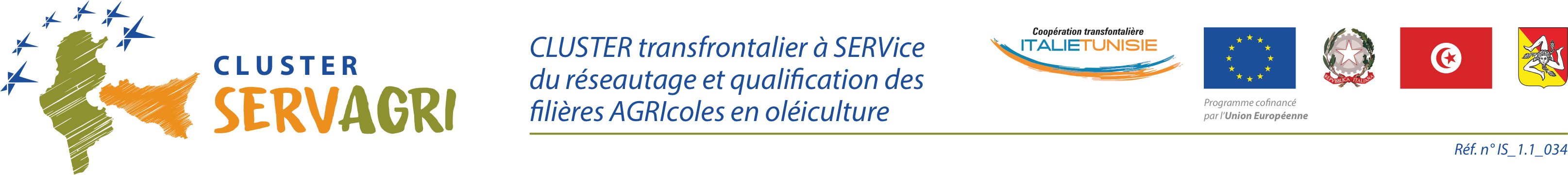 MANUEL DE LA QUALITÉ Analyse des exigences dans les entreprises SERVAGRI
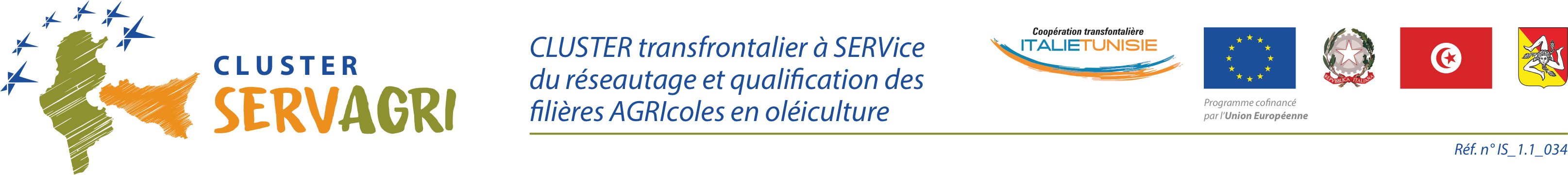 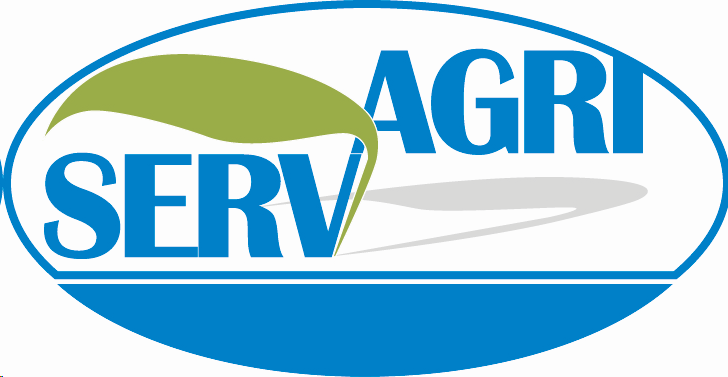 Écouvillons destinés aux points critiques de la transformation 
des olives et du stockage de l'huile.
Sur l'origine des défauts organoleptiques
RISCALDO/Morchia (Chômé/Lies)
Batteri, Clostridium,Pseudomonas, Enterobacteriaceae

MUFFA (Moisi)
Batteri, Aspergillus,  Penicillium, Pseudomonas

AVVINATO INACETITO (Vineux)
Lieviti, e batteri del genere Acetobacter
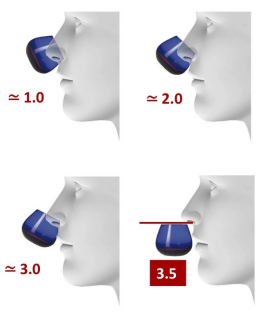 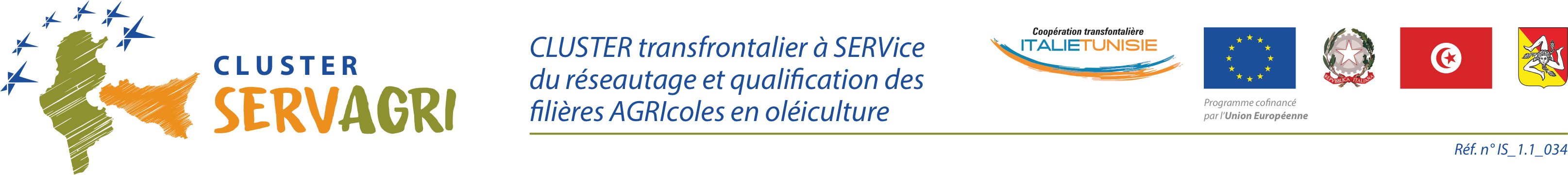 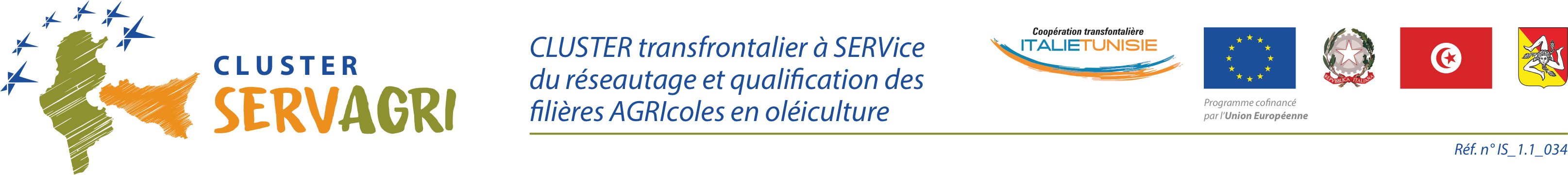 MANUEL DE LA QUALITÉ Analyse des exigences dans les entreprises SERVAGRI
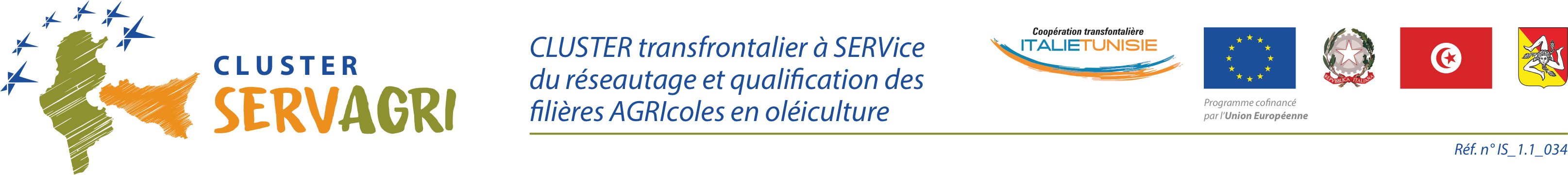 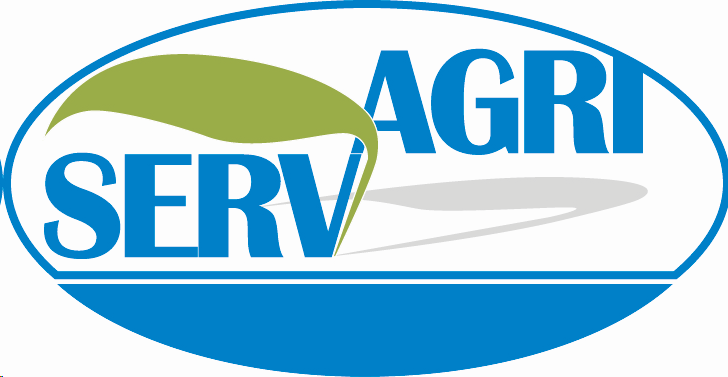 Lavage et effeuillage
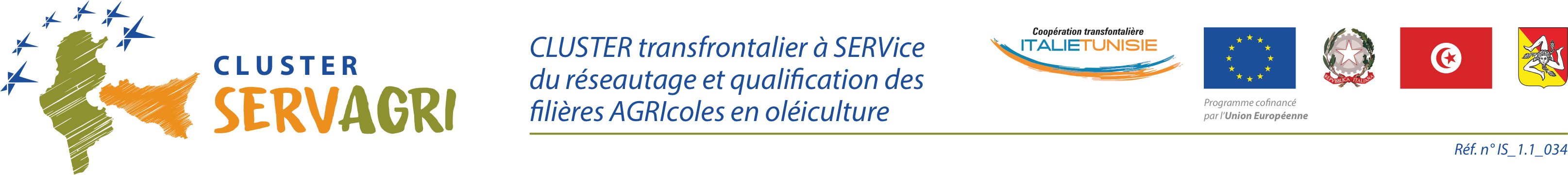 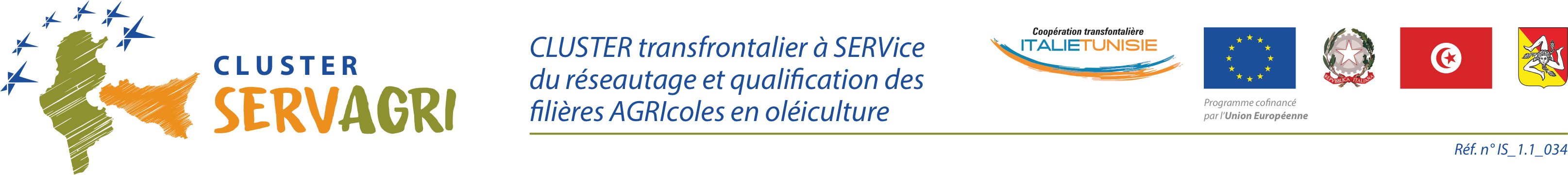 MANUEL DE LA QUALITÉ Analyse des exigences dans les entreprises SERVAGRI
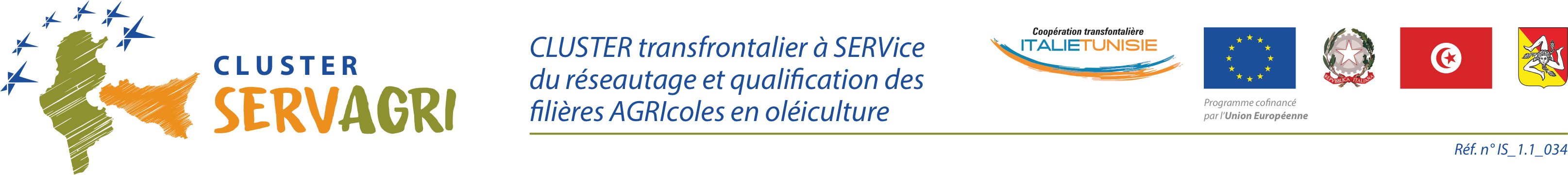 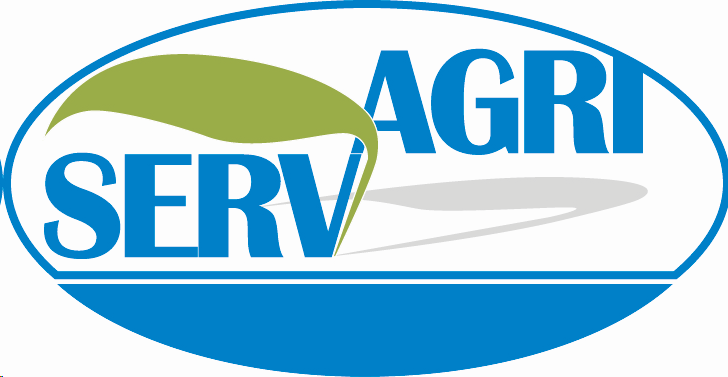 Gestion du malaxage
Les procédures et exigences suivantes sont soumises à la certification.
MANUEL DE LA QUALITÉ Analyse des exigences dans les entreprises SERVAGRI
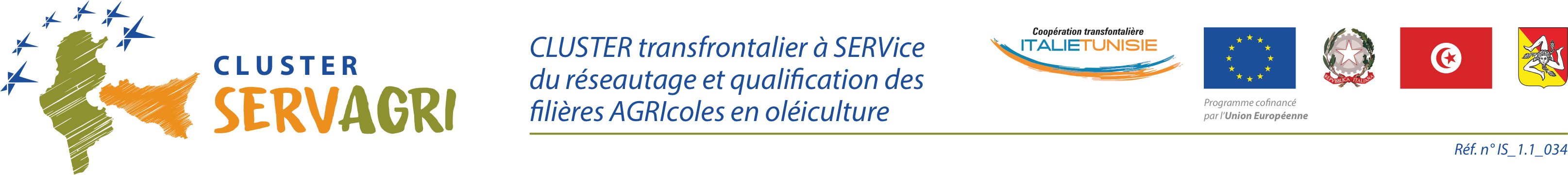 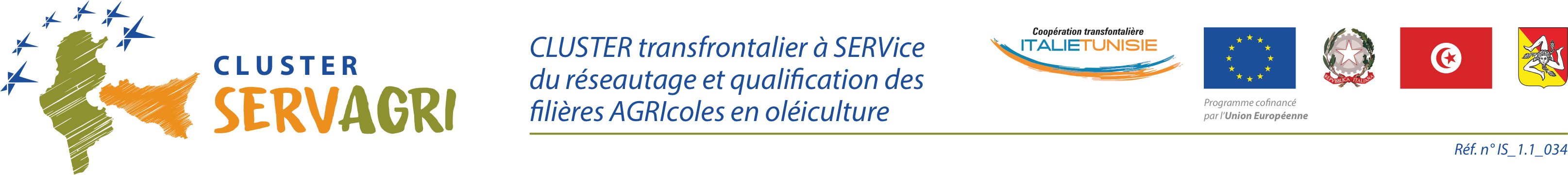 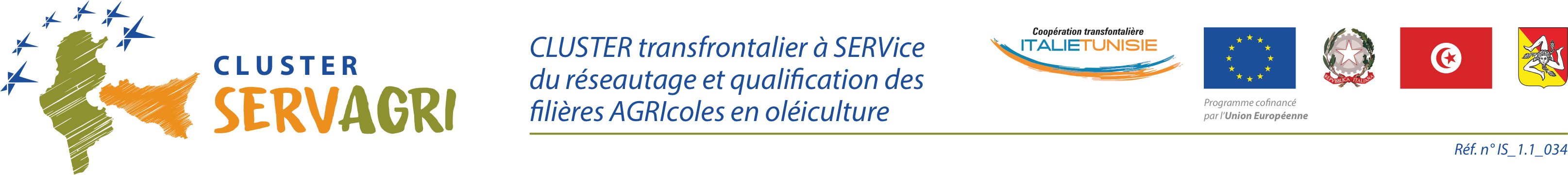 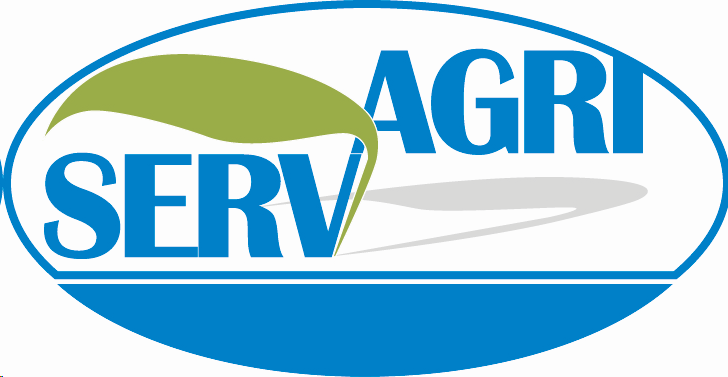 Séparation solide - liquide
Séparation liquide - liquide
MANUEL DE LA QUALITÉ Analyse des exigences dans les entreprises SERVAGRI
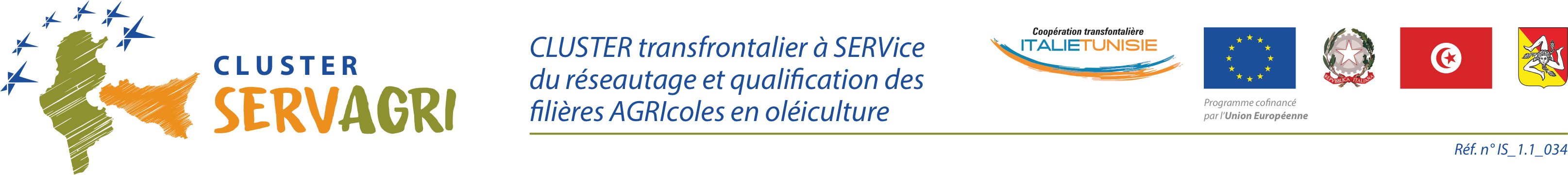 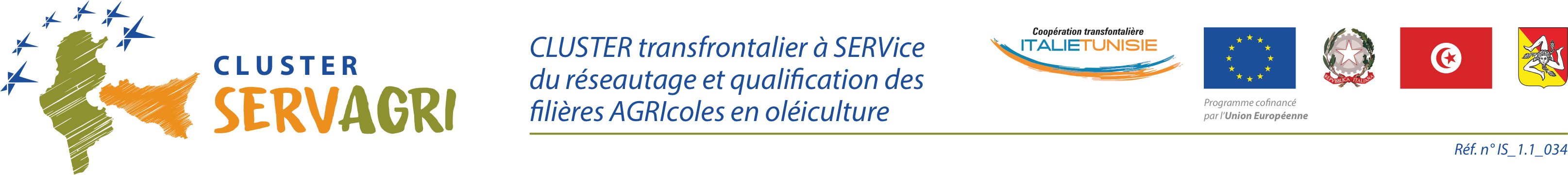 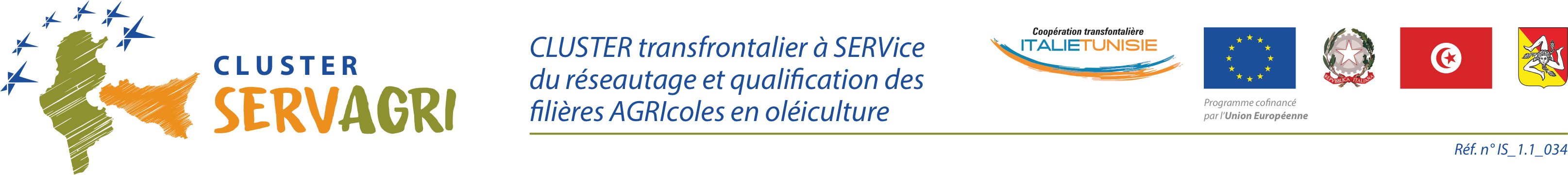 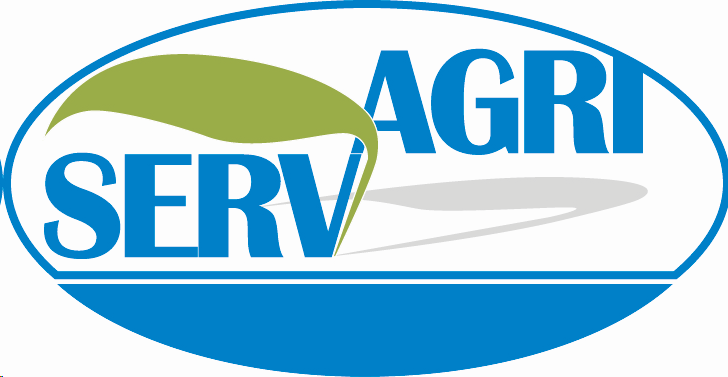 Stockage d'huile
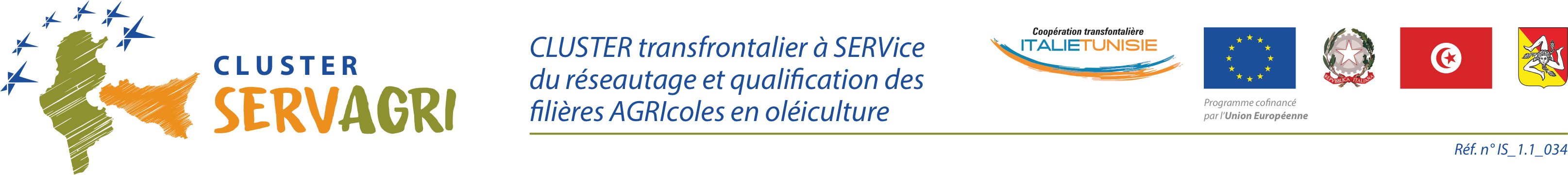 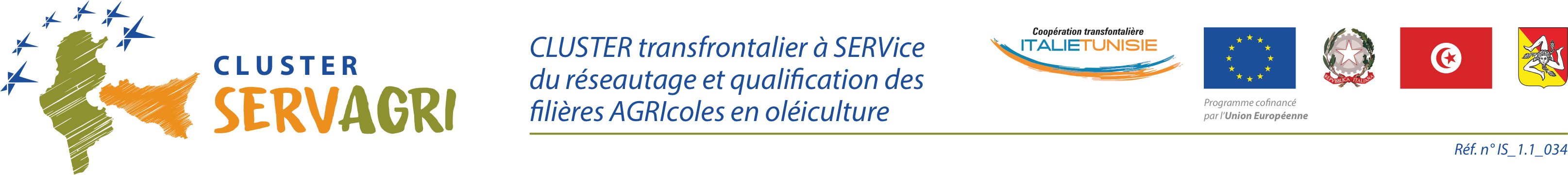 MANUEL DE LA QUALITÉ Analyse des exigences dans les entreprises SERVAGRI
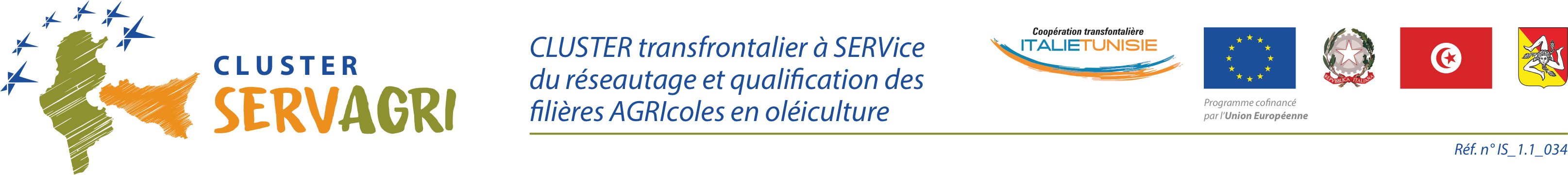 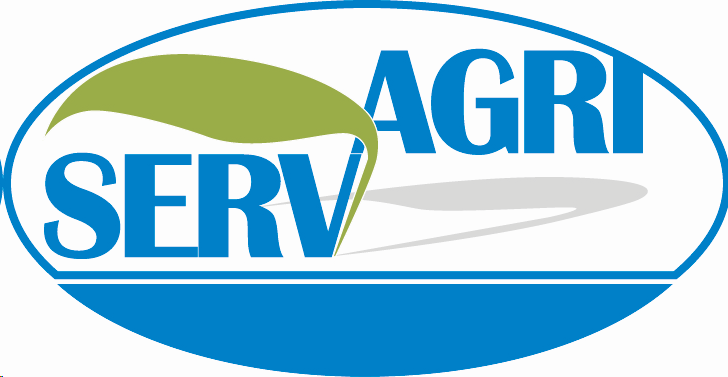 D) SECTION STOCKAGE DE L’HUILE
	Conformité de l'huile d'olive vierge extra de qualité SERVAGRI.	
	Gestion des quantités produites	
	Emballage	
          Stockage d'huile en bouteille, manutention et vente	
	Gestion des quantités stockées et/ou conditionnées	
	Informations d'étiquetage supplémentaires
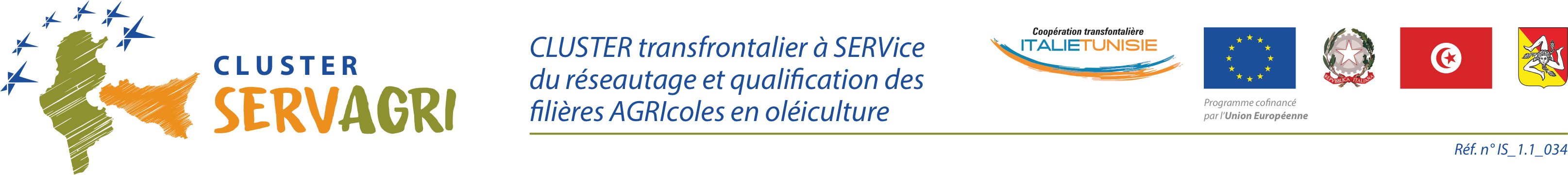 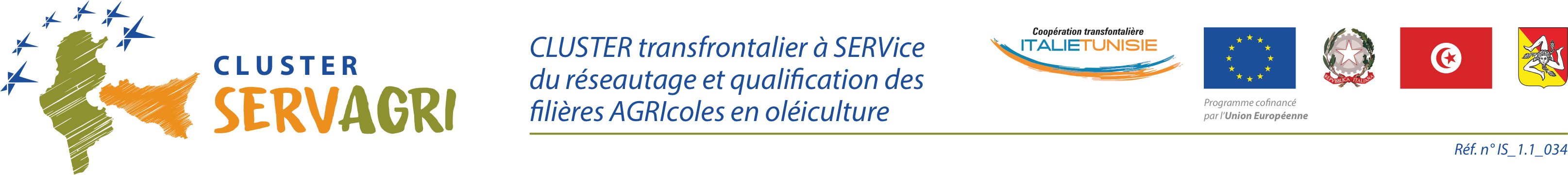 MANUEL DE LA QUALITÉ Analyse des exigences dans les entreprises SERVAGRI
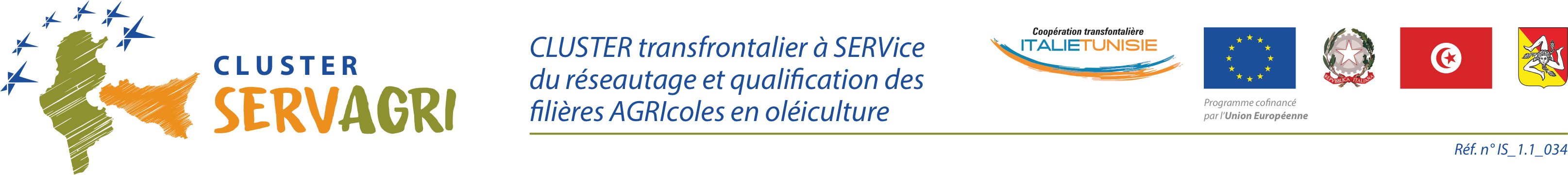 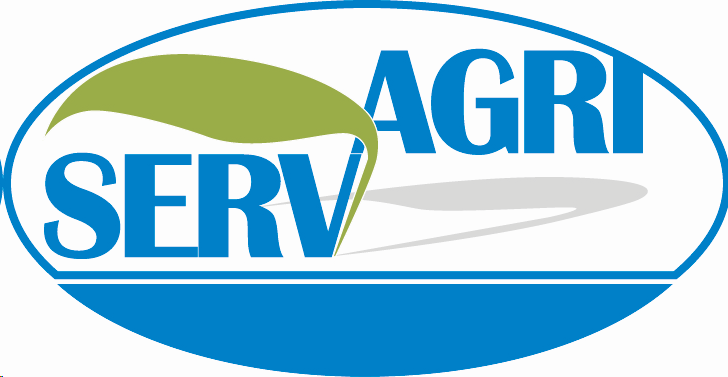 Les caractéristiques de l'huile d'olive extra vierge, pour pouvoir utiliser le terme «Qualité SERVAGRI », doivent respecter les paramètres analytiques et sensoriels suivants :
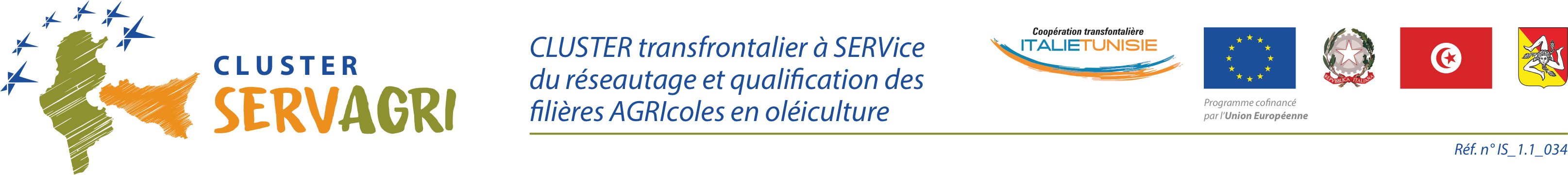 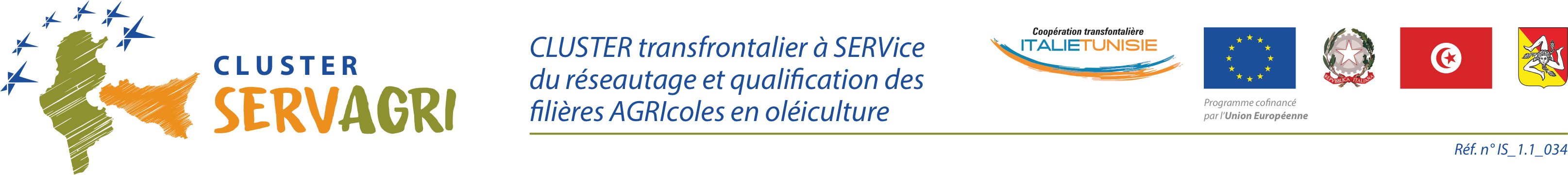 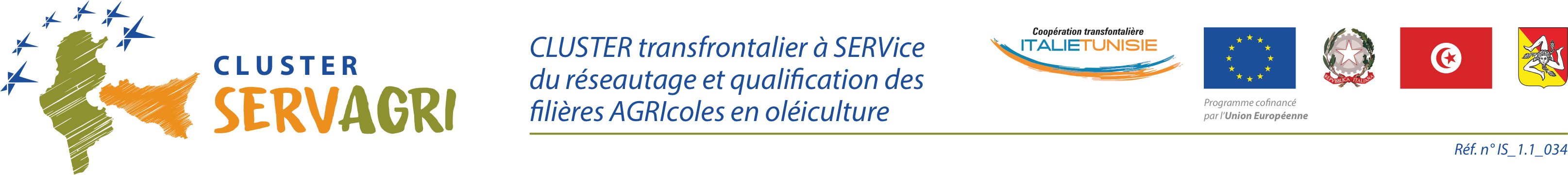 LE LABEL DE QUALITÉ SERVAGRI
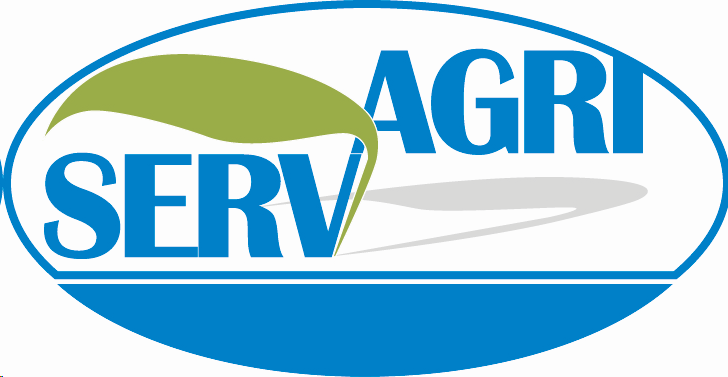 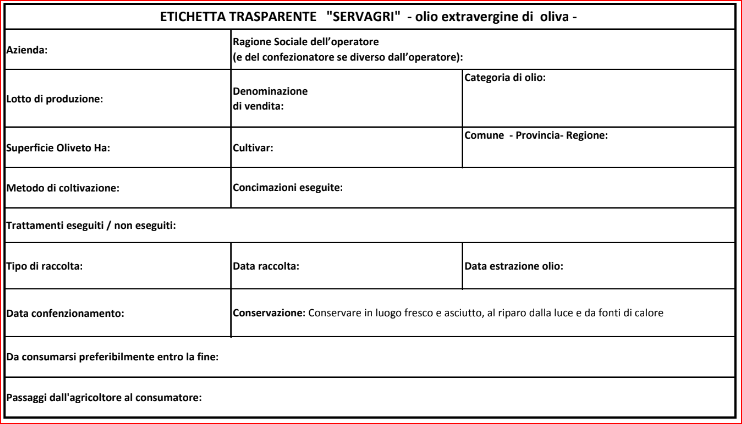 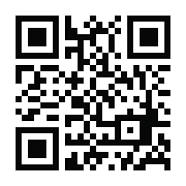 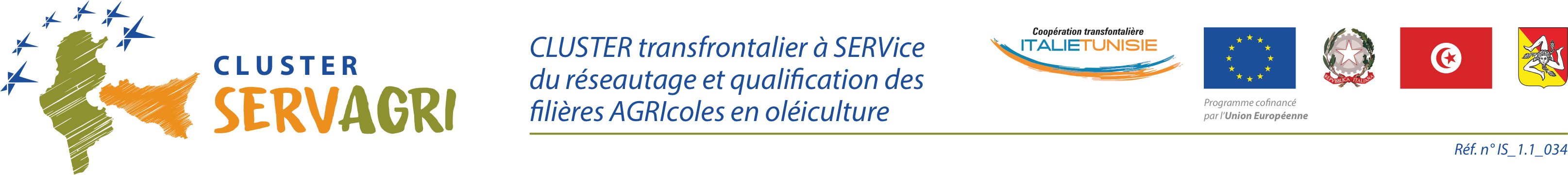 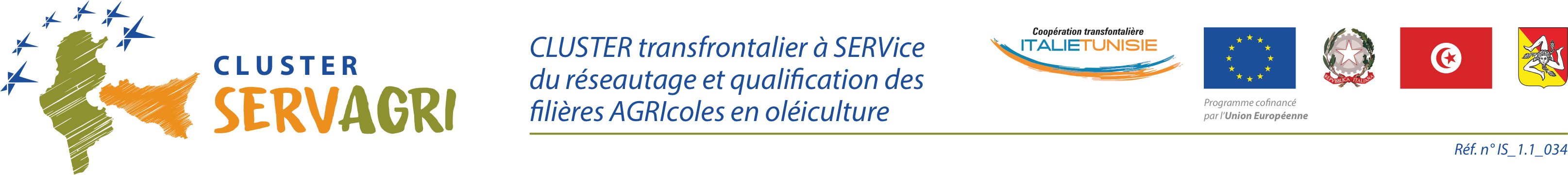 Quels sont les avantages du Marque de qualité SERVAGRI

Les avantages de la marque profitent à tous 
– des producteurs aux consommateurs
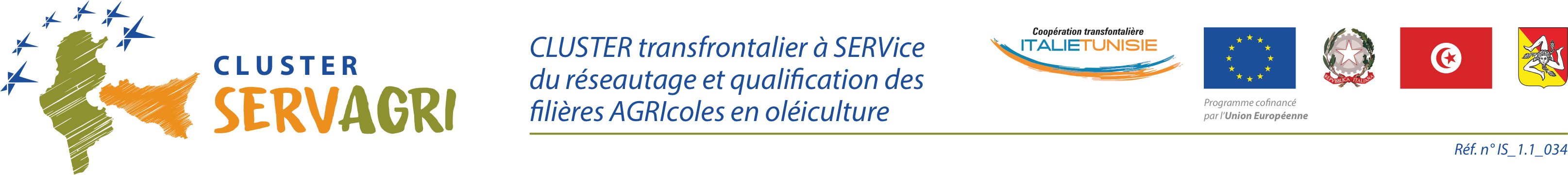 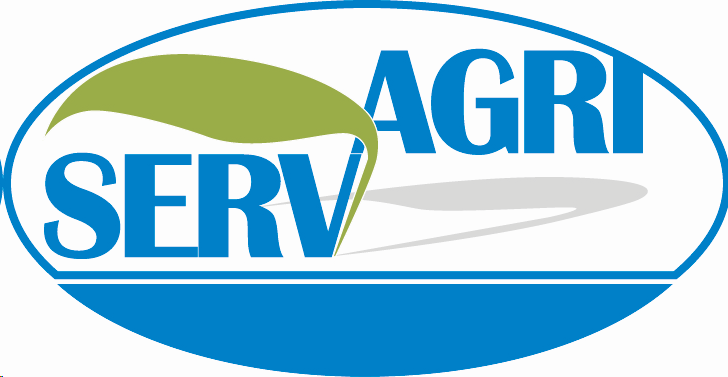 initiatives de commercialisation en faveur des produits sont financées par l'Union européenne et gérées par SERVAGRI. 
Ces initiatives profitent à tous les producteurs. :
 SERVAGRI organise des foires, des campagnes promotionnelles et des événements à titre d'initiatives dédié aux marchés de gros, journées portes ouvertes et dégustations
 sponsoring d'événements par SERVAGRI
 SERVAGRI publie également des annonces dans les médias locaux et nationaux
        dans la presse spécialisée
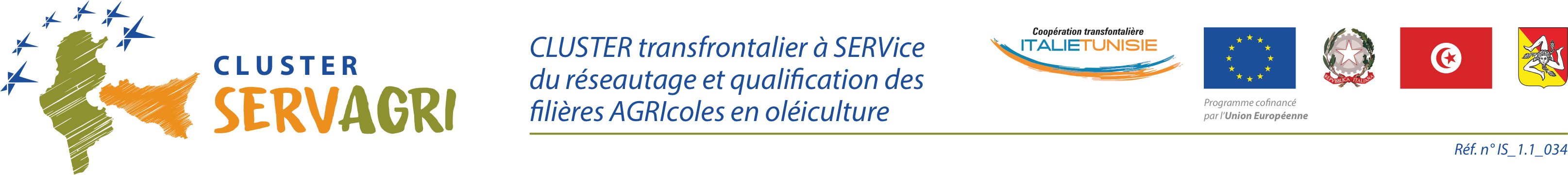 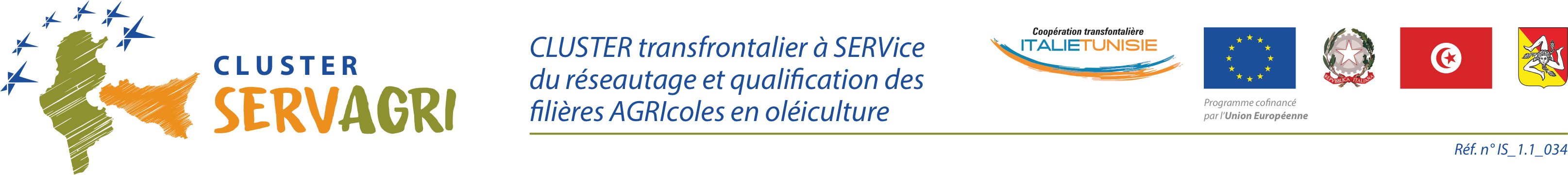 Quels sont les avantages du Marque de qualité SERVAGRI

Les avantages de la marque profitent à tous 
– des producteurs aux consommateurs
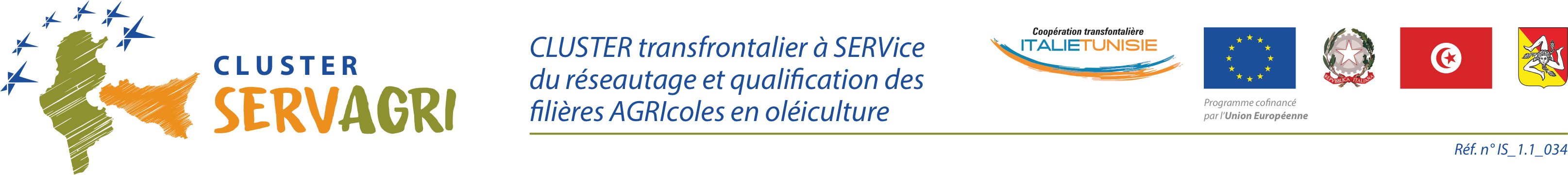 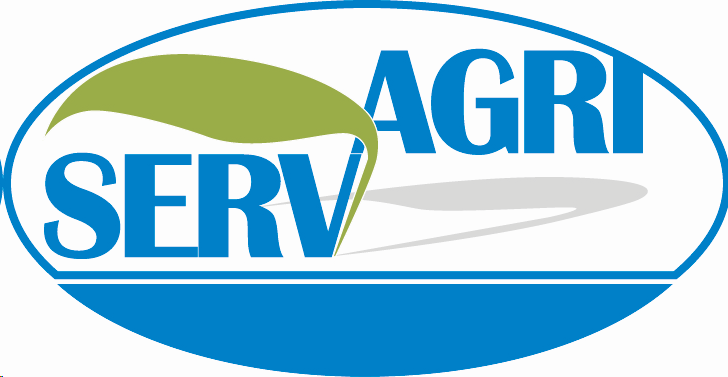 . Les producteurs peuvent également utiliser la marque de manière indépendante.

 en l'appliquant sur les emballages et les étiquettes, ils peuvent bénéficier de ses notoriété
 peut être appliqué et affiché sur du matériel promotionnel, sur des comptoirs et dans les médias, comme les publicités et les publicités télévisées
 le matériel est mis à disposition des utilisateurs de la marque photographie, étiquettes, livres de recettes et gadgets.
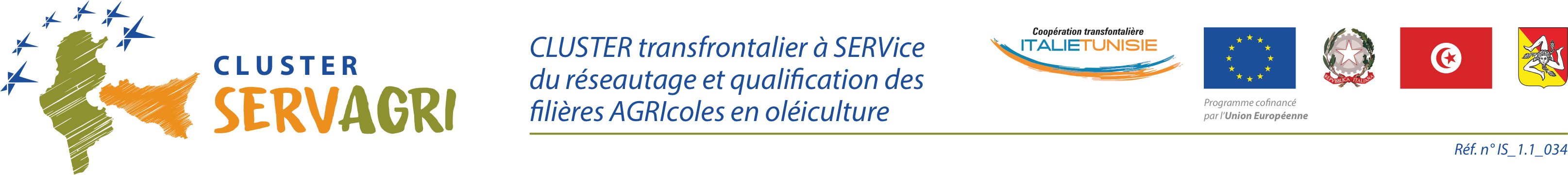 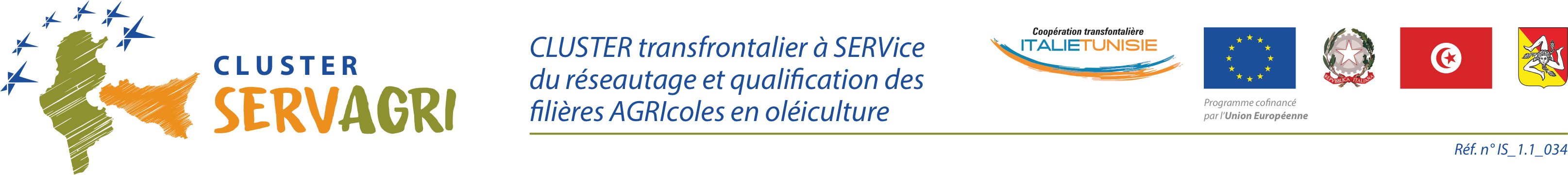 Quels sont les avantages du Marque de qualité SERVAGRI

Les avantages de la marque profitent à tous 
– des producteurs aux consommateurs
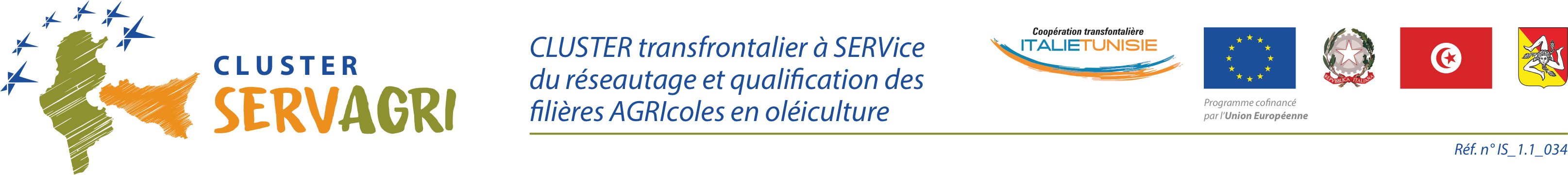 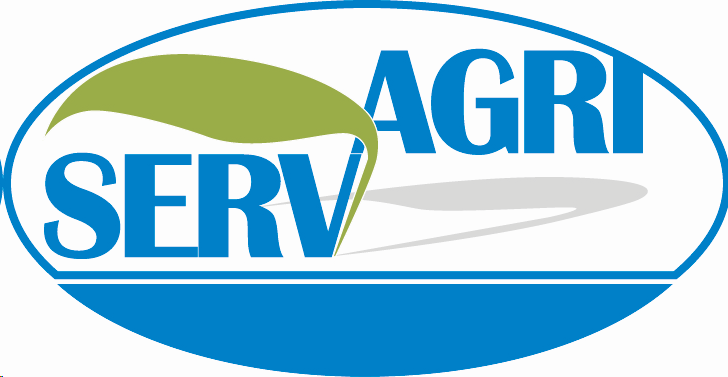 Pour le consommateur final, le label de qualité SERVAGRI...

 c'est une marque reconnaissable et fiable qui identifie des produits alimentaires de qualité et produits localement
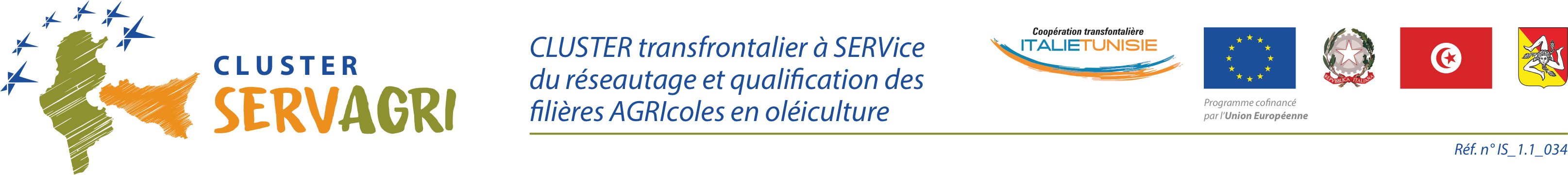 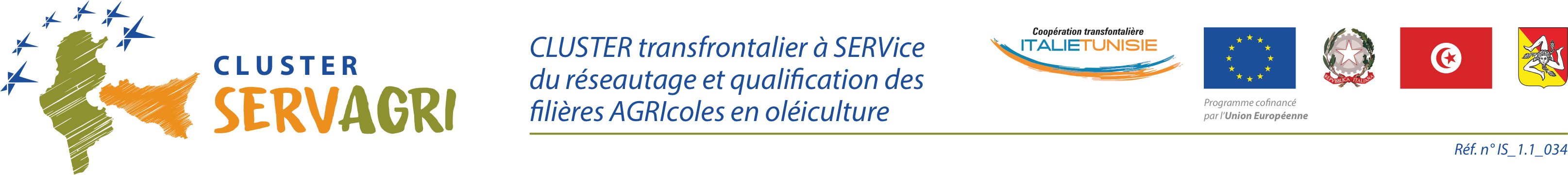 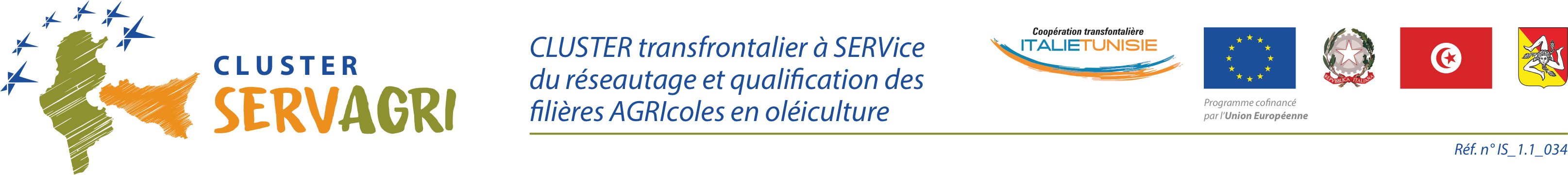 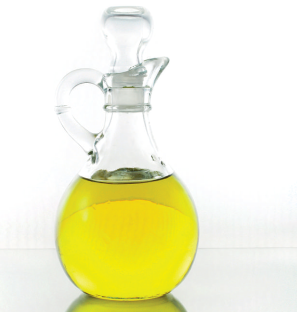 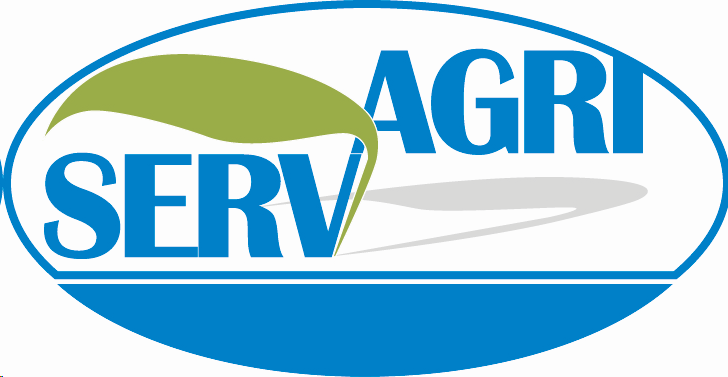 Merci
d'attention
et meilleurs vœux pour une bonne huile d'olive vierge extra SERVAGRI à tous